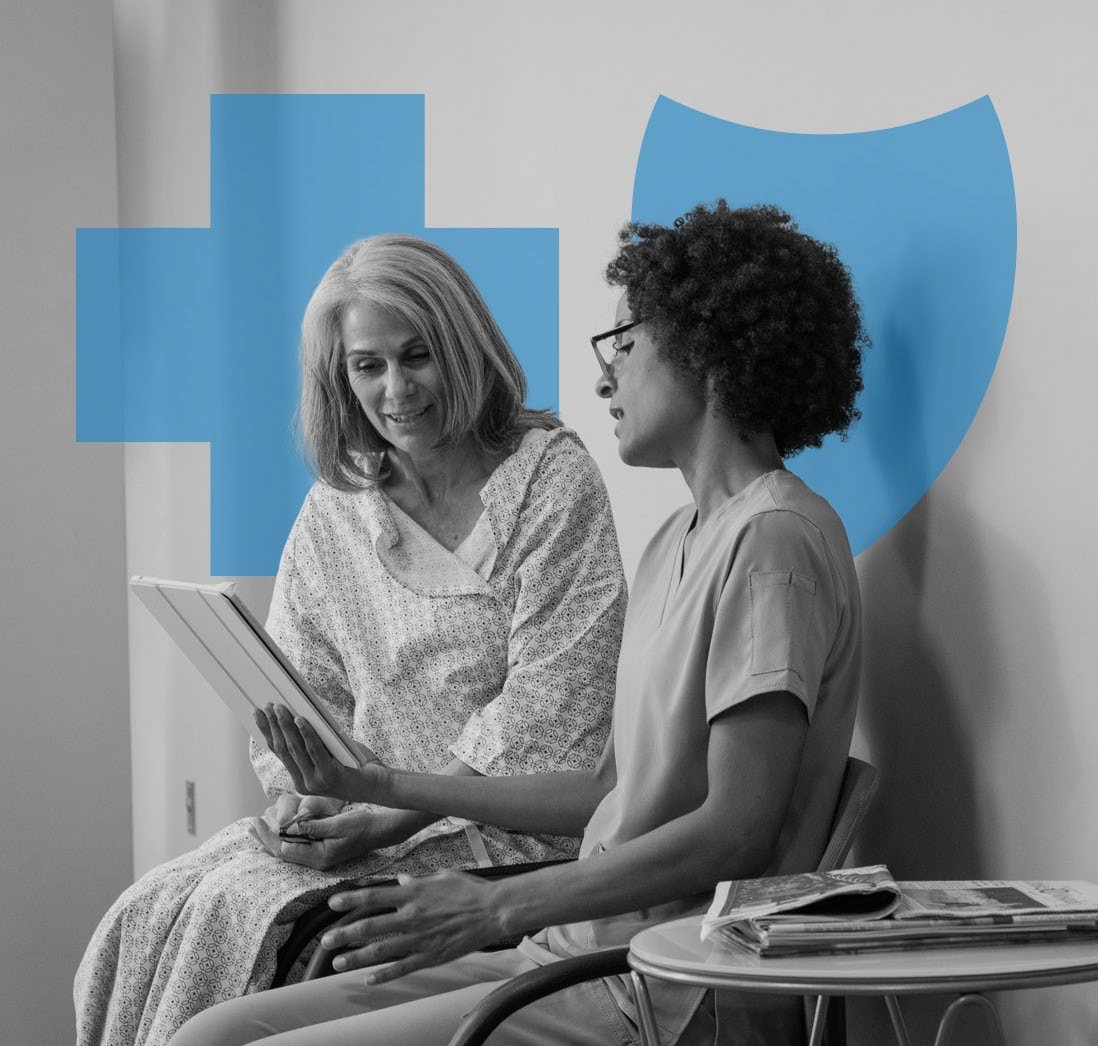 2025 FEP
Benefits Summary
For federal employees and their families
Deana Tisdale
Senior Account Consultant
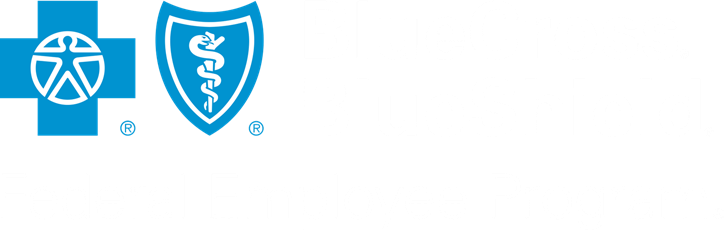 fepblue.org
We have plans designed to fit every need and budget.
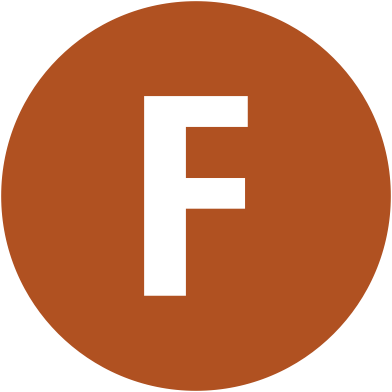 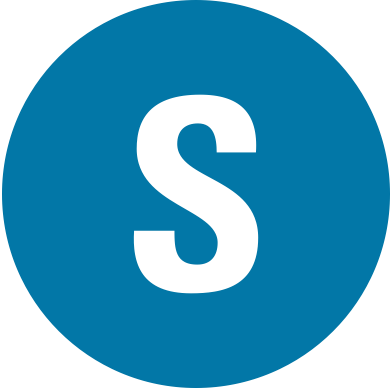 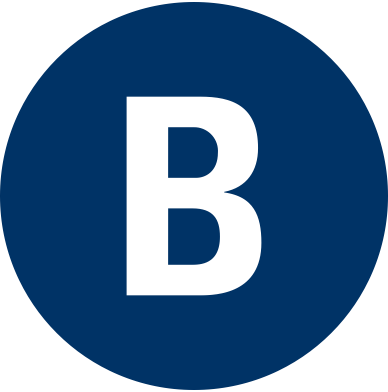 FEP
Blue Focus®
FEP
Blue BasicTM
FEP
Blue StandardTM
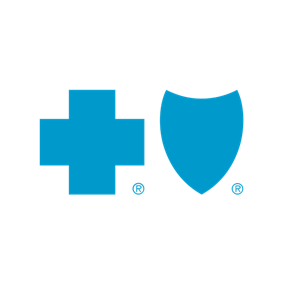 2
Quality care in all 50 states
With a large nationwide network of doctors and hospitals, in-network care is never far away:
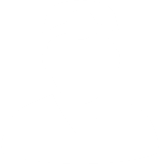 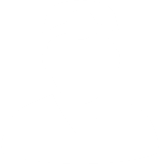 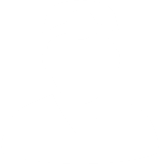 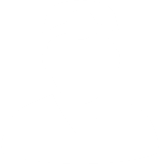 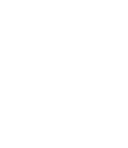 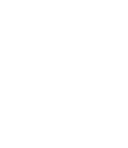 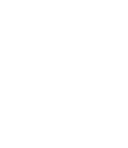 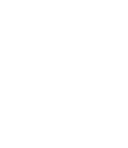 2	Million+
doctors & hospitals
55,000+
retail pharmacies
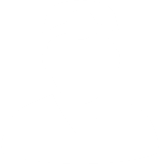 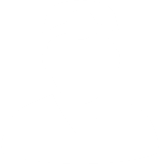 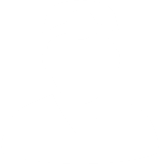 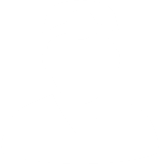 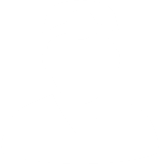 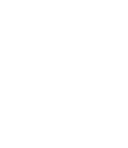 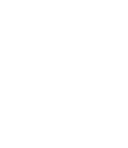 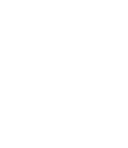 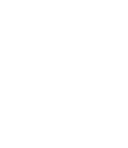 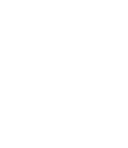 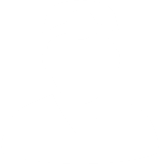 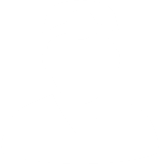 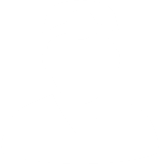 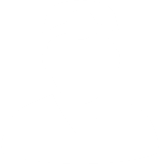 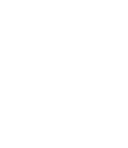 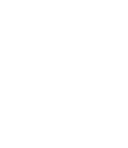 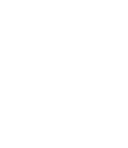 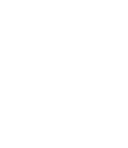 Members of all three of our plans have access to the same network* of Preferred doctors and hospitals.
*Members enrolled in the FEP Medicare Prescription Drug Program have a larger pharmacy network.
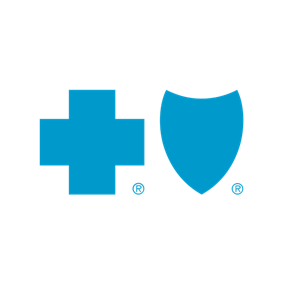 2
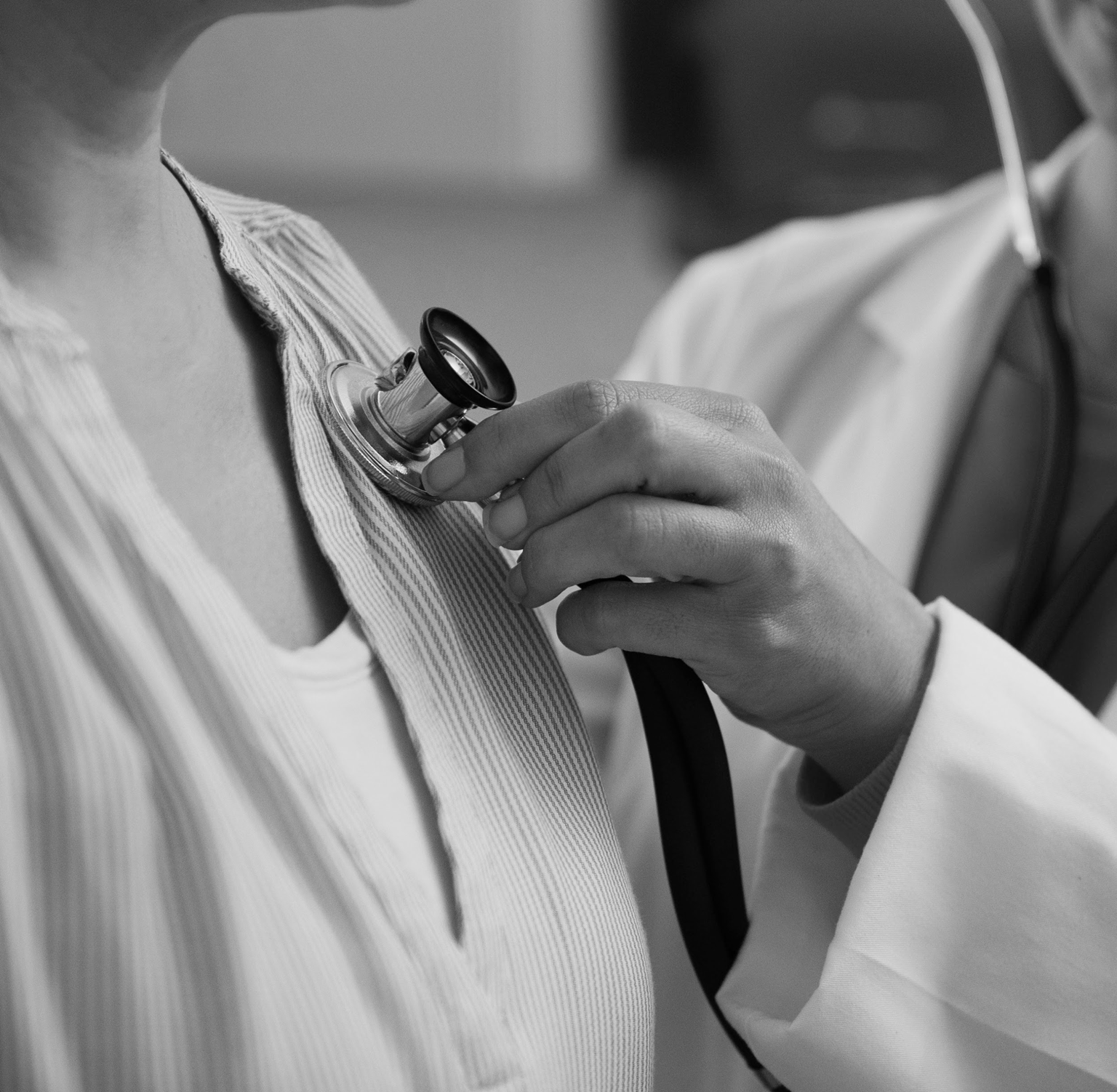 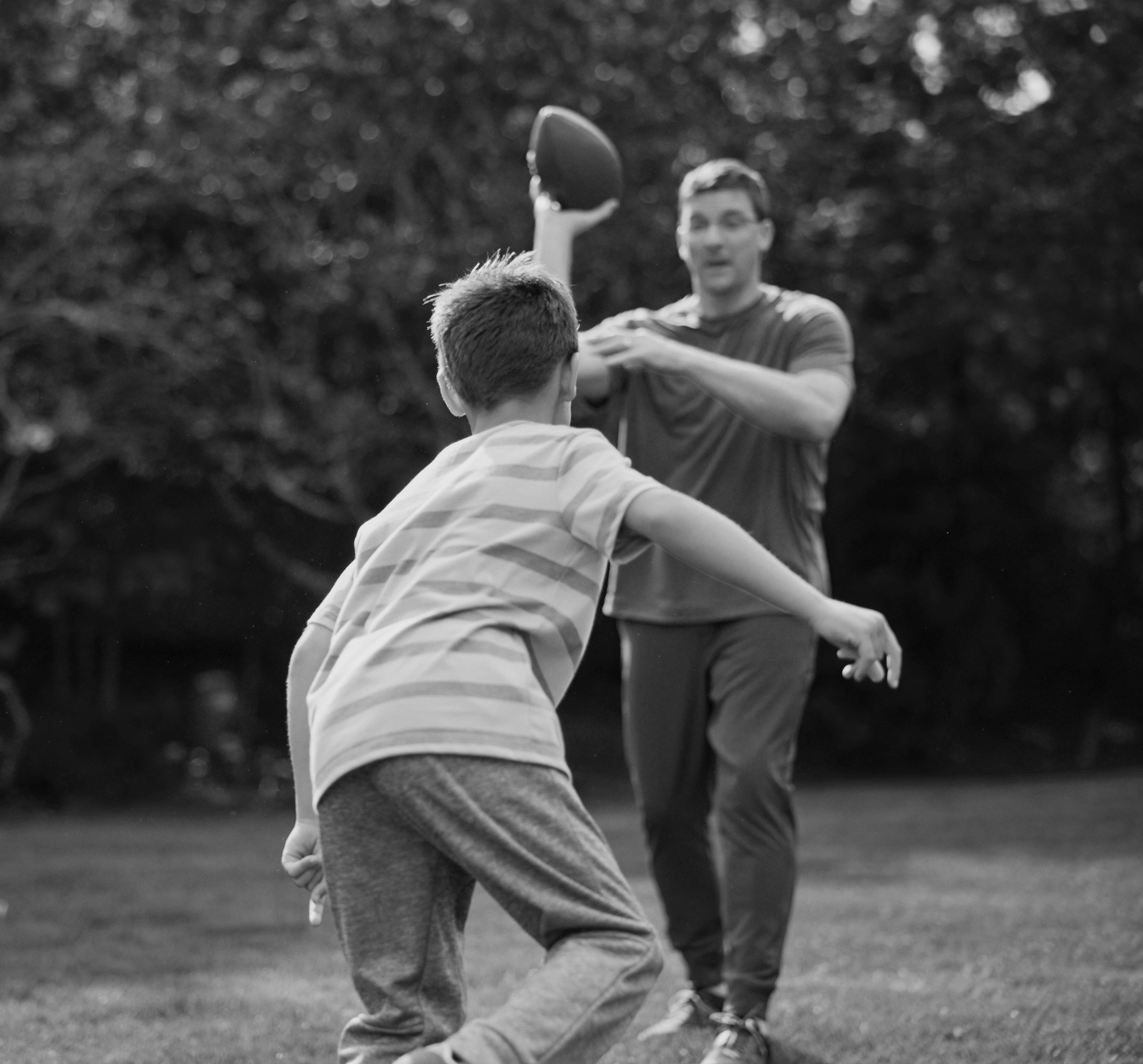 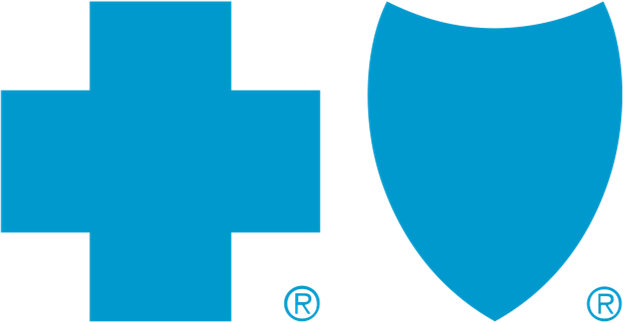 What’s new for 2025
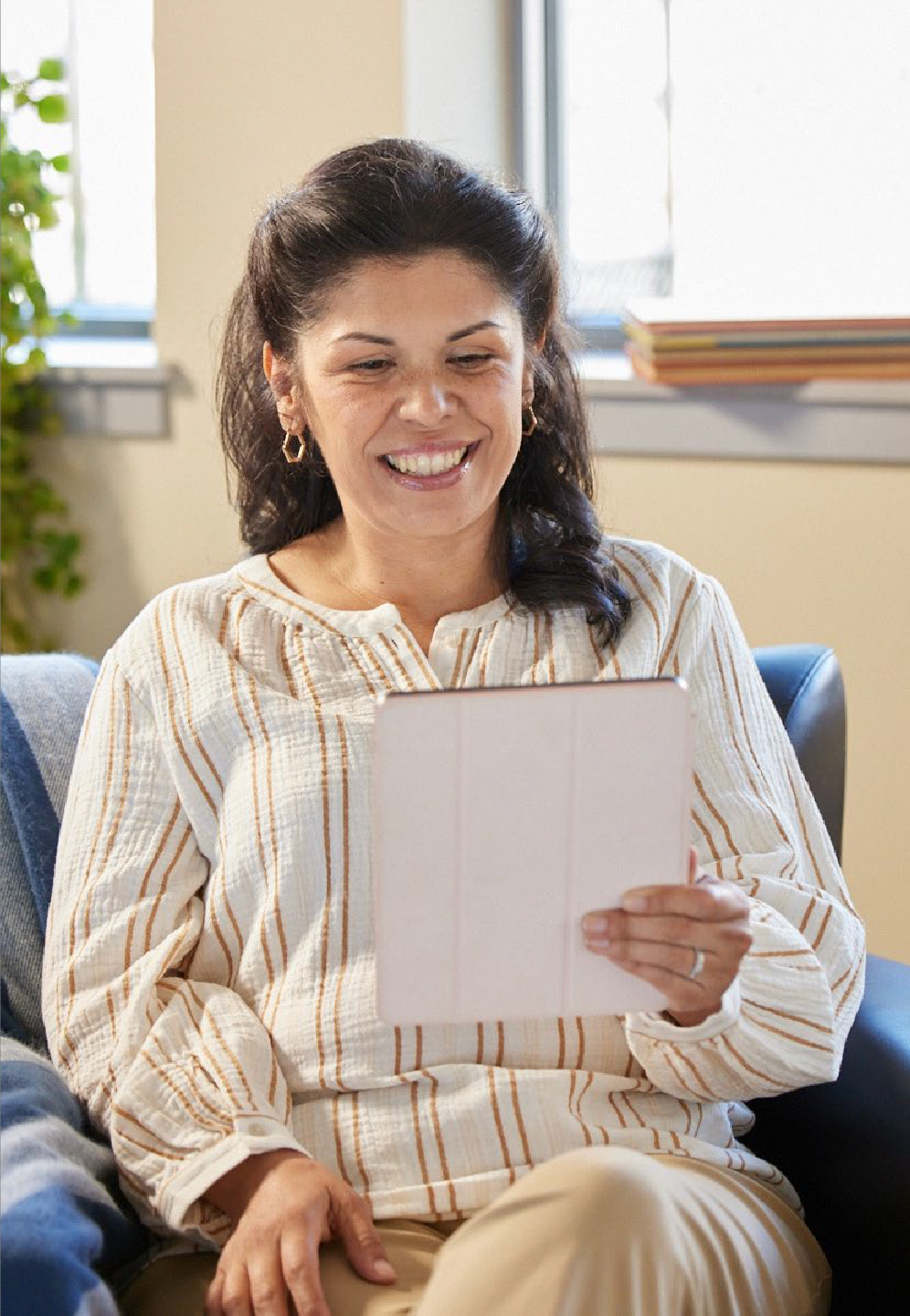 Telehealth visits
We will cover all your telehealth visits from Teladoc Health® at no out-of-pocket cost to you.
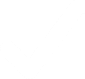 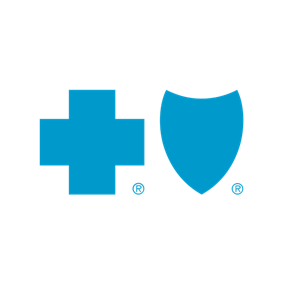 10
Telehealth services through Teladoc Health
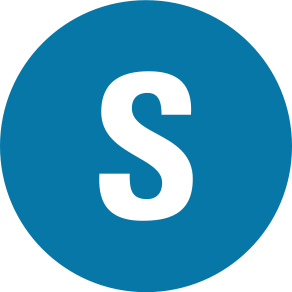 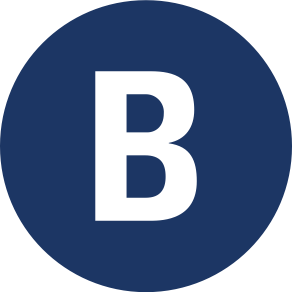 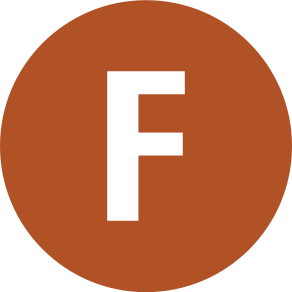 Connect with board-certified doctors by phone or video anytime, anywhere
at no cost to FEP members. Get care for:
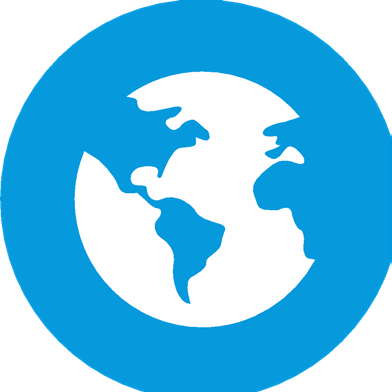 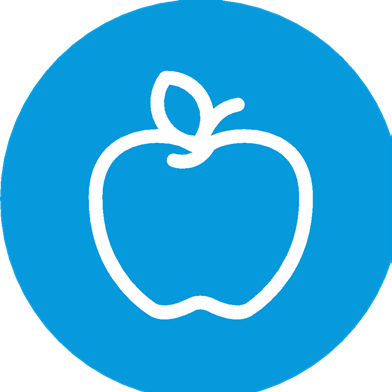 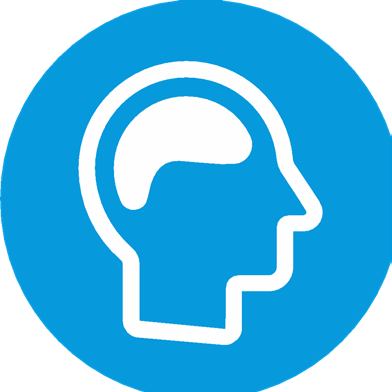 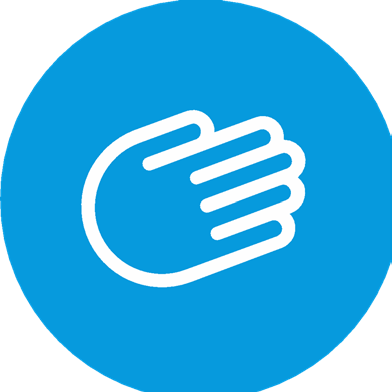 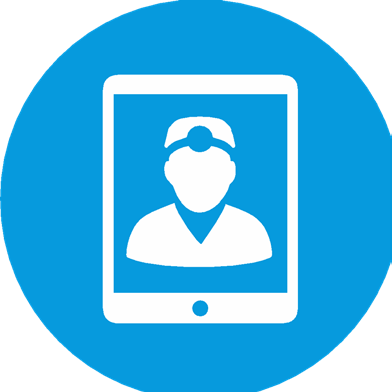 General health
Nutritional counseling
Mental health
Global care
Dermatology
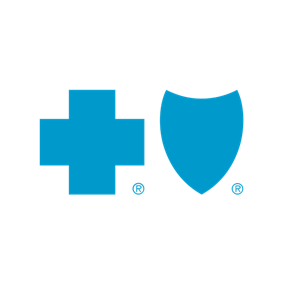 10
Changes to FEP Blue Basic
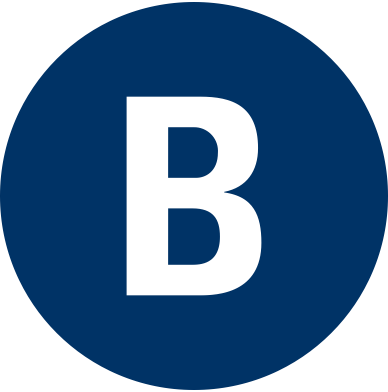 We updated the copays for:
Specialist visits
Inpatient admissions
Outpatient visits and services
Outpatient visits and services
Preferred brand name drugs (Tier 2)
Specialty drugs (Tiers 4 and 5)
The out-of-pocket maximum has also been updated.
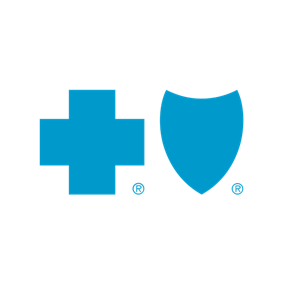 10
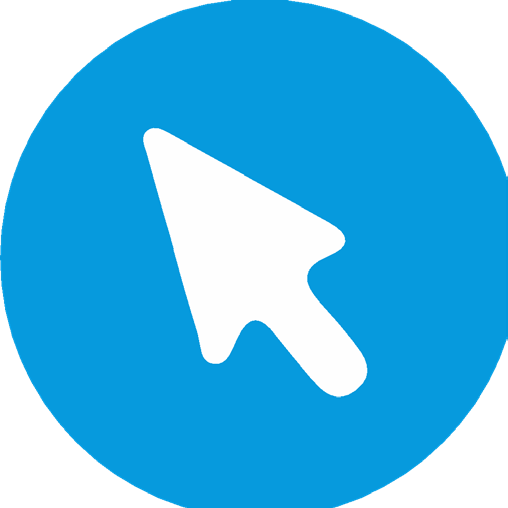 This is not a full list of benefit changes. To view the full list, download the Blue Cross and Blue Shield Service Benefit Plan brochures at fepblue.org/brochure.
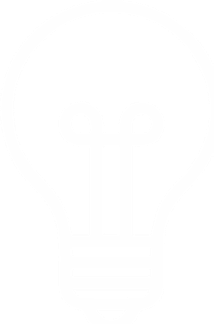 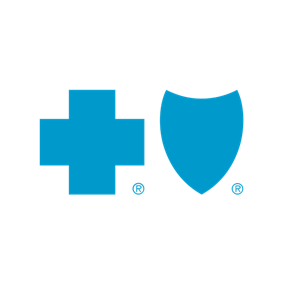 10
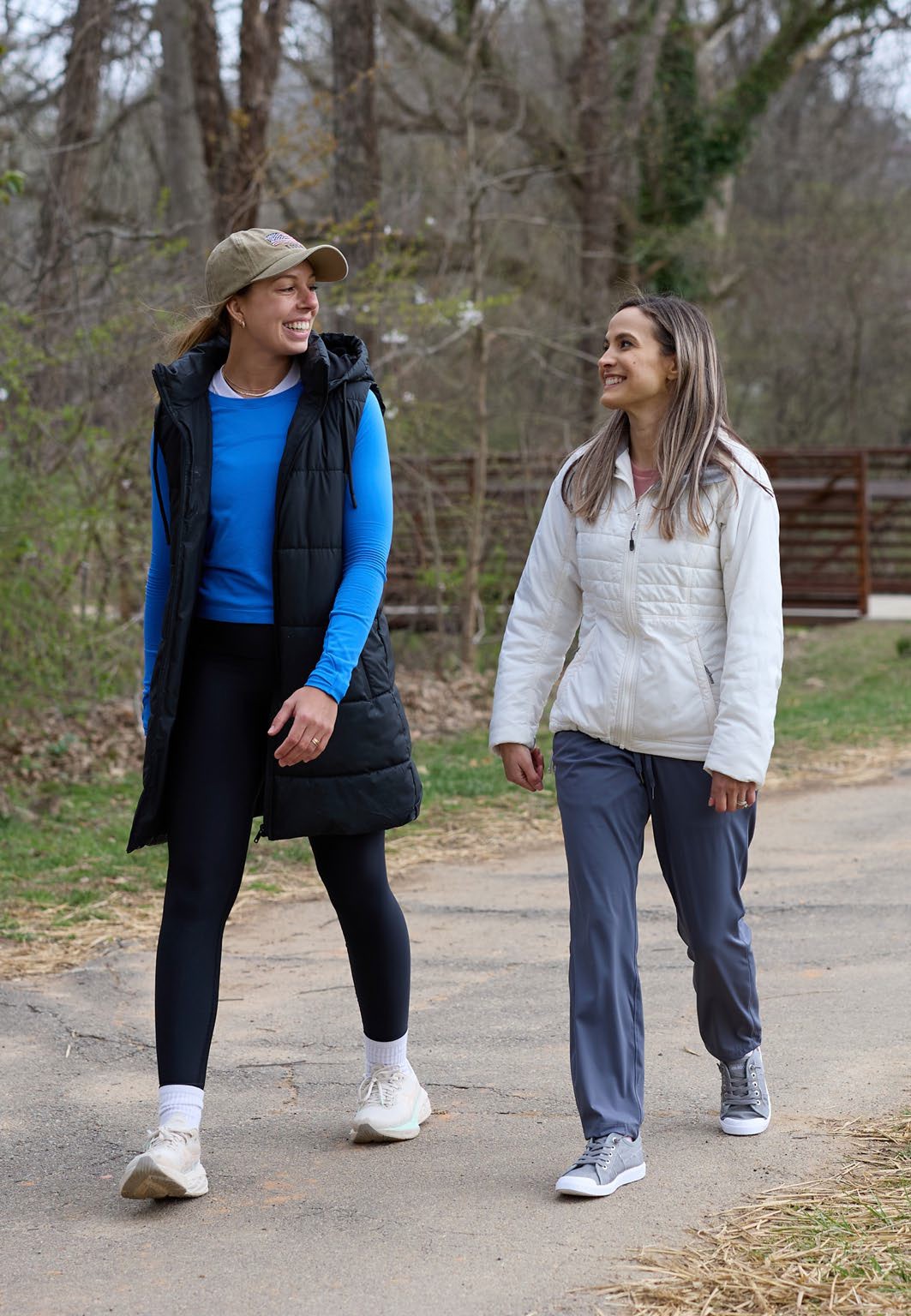 Deductibles
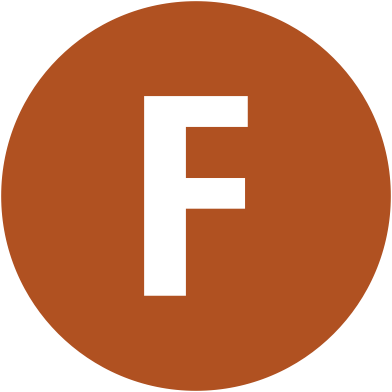 FEP Blue Focus
Self Only: $500
Self + One/Self & Family: $1,000


FEP Blue Basic No Deductible


FEP Blue Standard
Self Only: $350
Self + One/Self & Family: $700
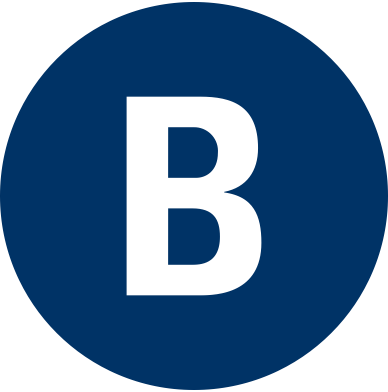 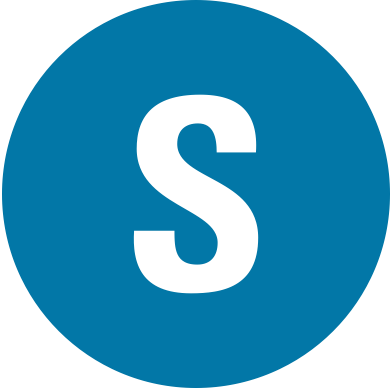 Deductibles only apply to certain services.
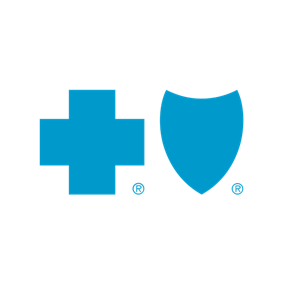 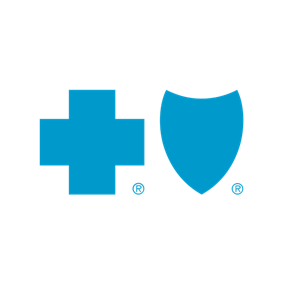 10
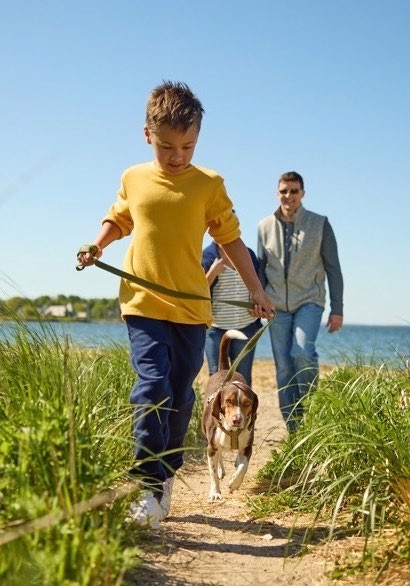 Out-of-pocket maximum
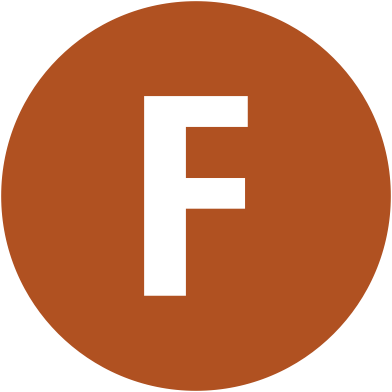 FEP Blue Focus
Self Only: $9,000
Self + One/Self & Family: $18,000

FEP Blue Basic
Self Only: $7,500
Self + One/Self & Family: $15,000

FEP Blue Standard
Self Only: $6,000
Self + One/Self & Family: $12,000
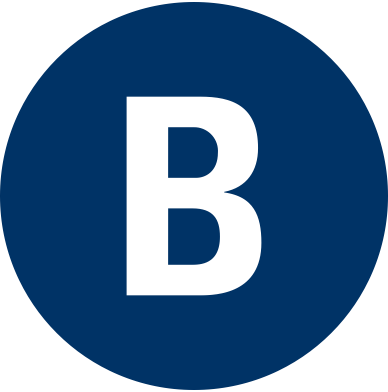 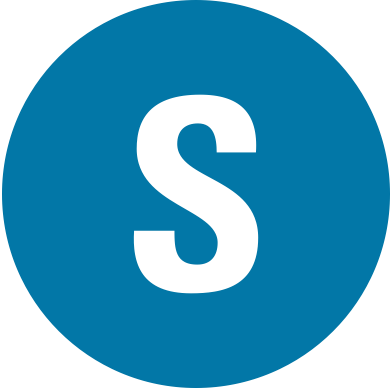 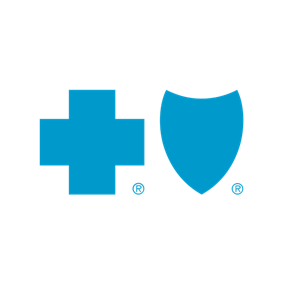 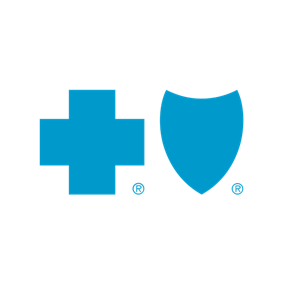 10
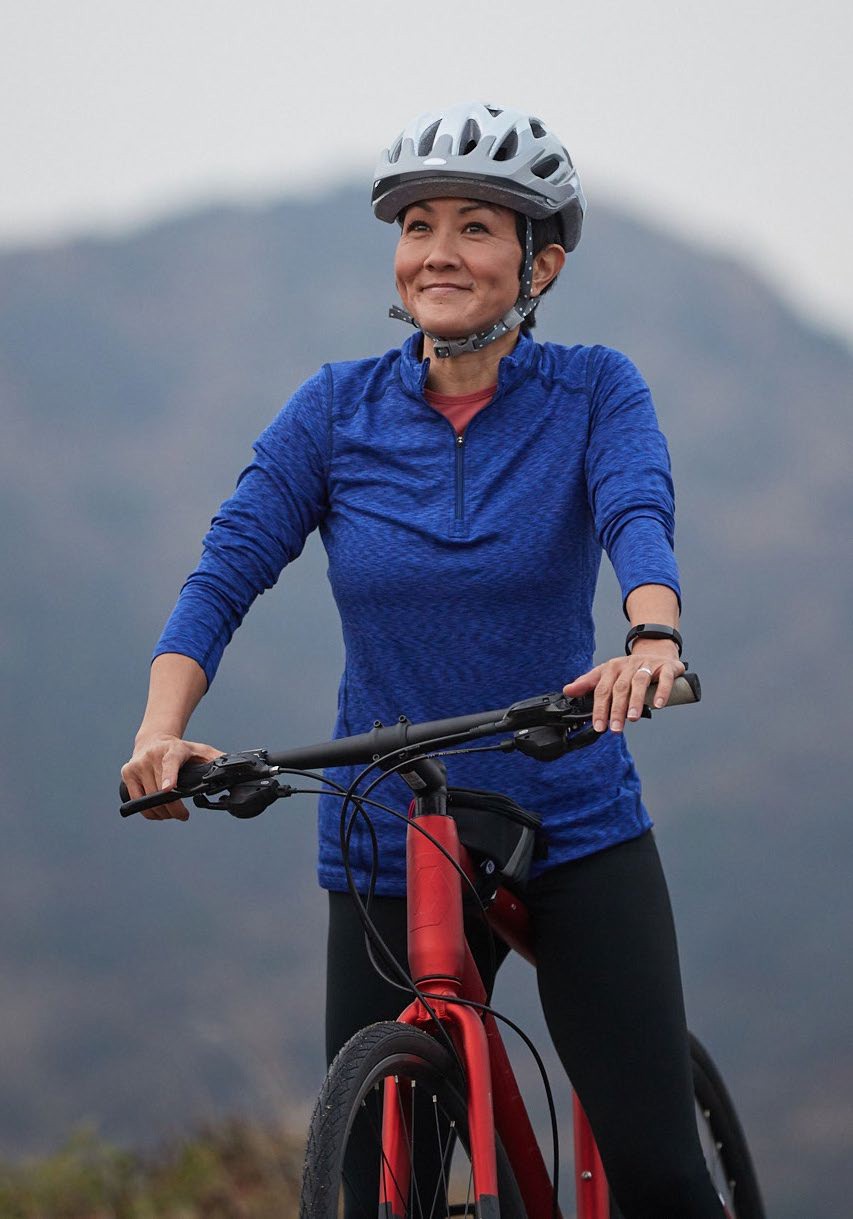 FEP FEHB
monthly premiums
FEP Blue Focus
Self Only (131): $128.21
Self + One (133): $275.63
Self & Family (132): $303.17

FEP Blue Basic
Self Only (111): $245.18
Self + One (113): $593.97
Self & Family (112): $657.82

FEP Blue Standard
Self Only (104): $378.76
Self + One (106): $832.31
Self & Family (105): $920.07
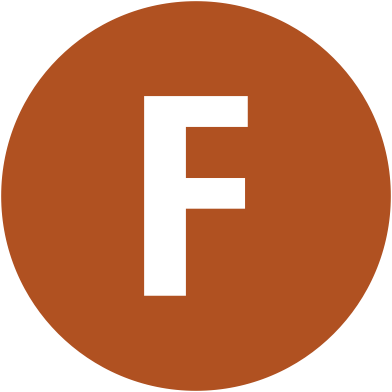 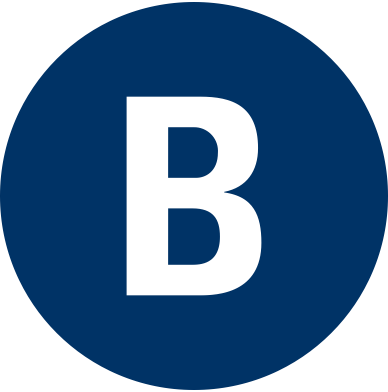 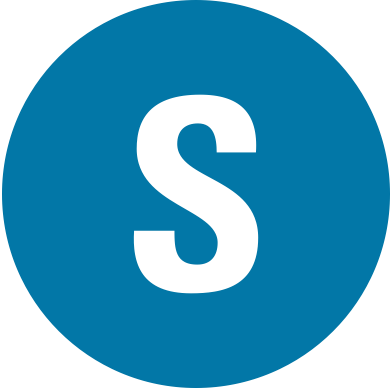 These rates don’t apply to all enrollees. If you are in a specific enrollment category, please contact the agency that maintains your health benefits enrollment.
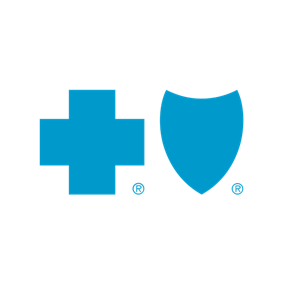 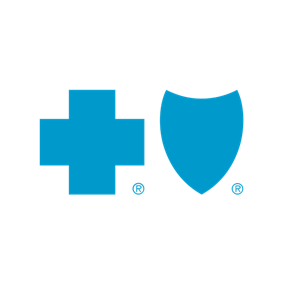 10
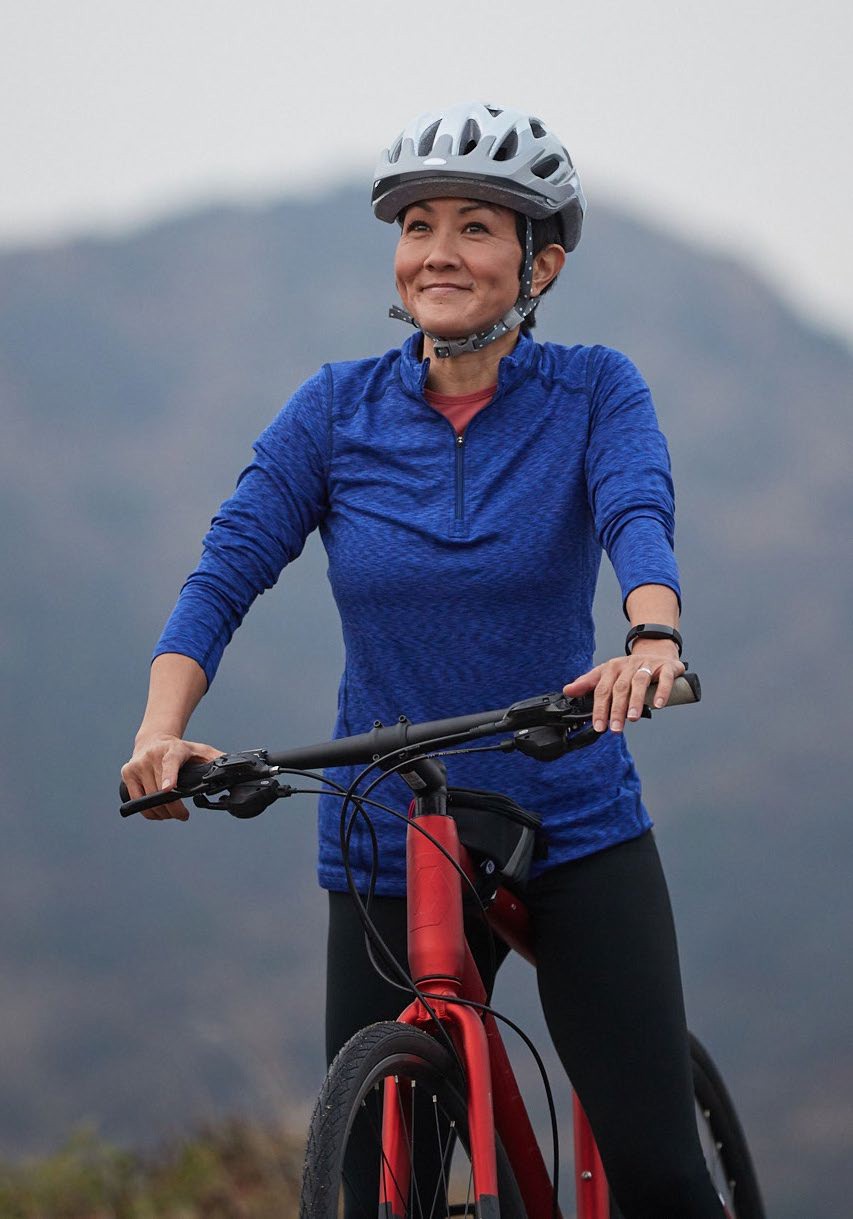 FEP PSHB
monthly premiums
FEP Blue Focus
Self Only (35A): $128.21
Self + One (35C): $275.63
Self & Family (35B): $303.17

FEP Blue Basic
Self Only (33A): $247.26
Self + One (33C): $608.81
Self & Family (33B): $688.18

FEP Blue Standard
Self Only (33D): $377.28
Self + One (33F): $840.75
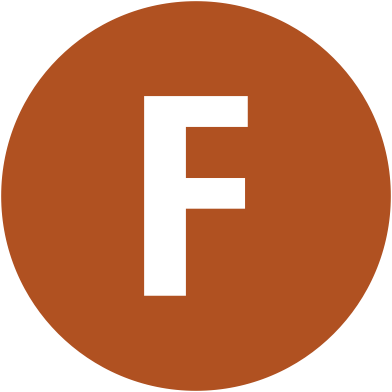 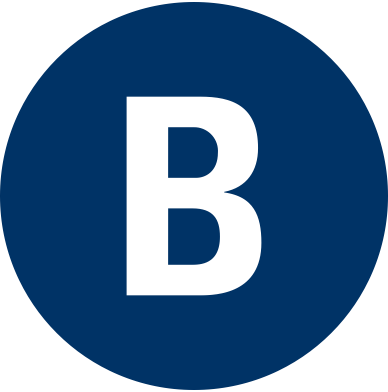 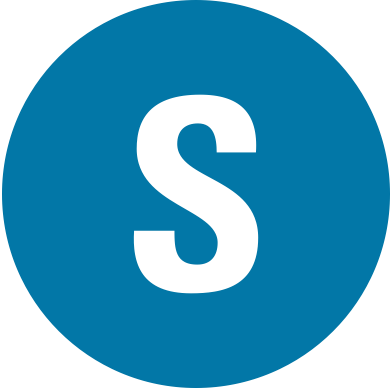 Self & Family (33E): $943.43
These rates don’t apply to all enrollees. If you are in a specific enrollment category, please contact the agency that maintains your health benefits enrollment.
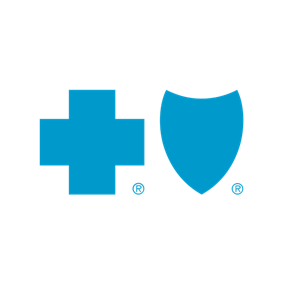 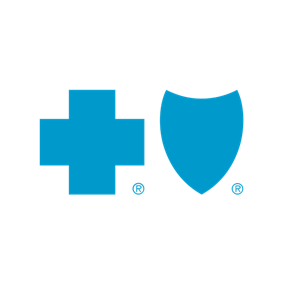 12
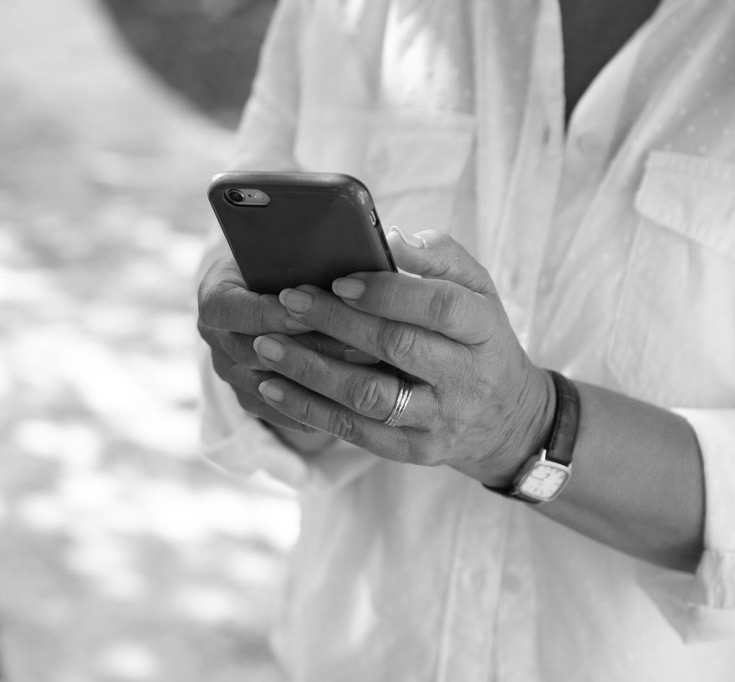 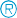 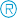 Medicare Reimbursement Account
Medicare Reimbursement Account
Basic Option members who have Medicare Parts A and B can get reimbursed up to $800 for Medicare Part B premiums.
14
Here’s how it works
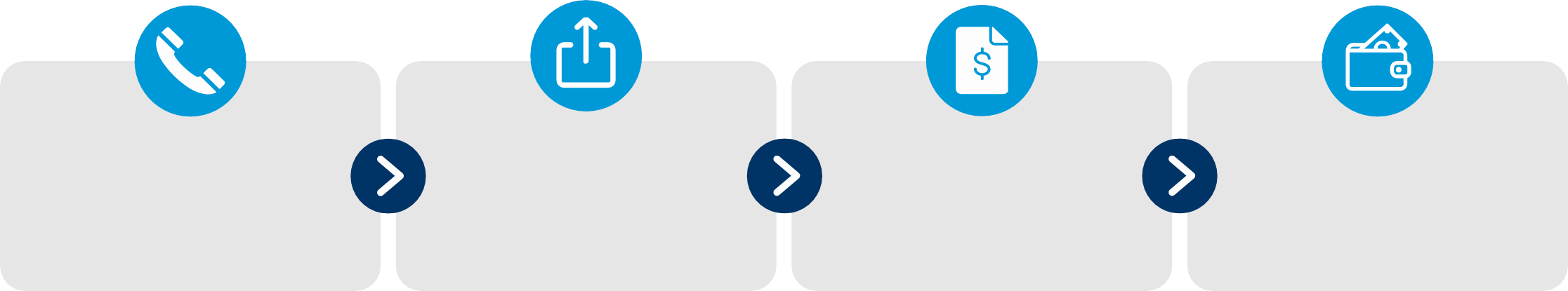 Submit your claim online, by mail or by fax to HealthEquity
Register or log in to your account online or call 1-888-706-2583
Provide proof of your Medicare Part B
premium payment
Get reimbursed
$800 by direct deposit or check
Register for an account and learn more at fepblue.org/mra.
We encourage you to consider possible tax implications as part of this program, and to consult your tax, legal or accounting advisors for additional information.
14
Important things to know
Medicare does not need to be your primary coverage to participate

Anyone on your contract with Medicare Part A and Part B or Medicare Part C can receive this benefit

You must submit a separate claim for each member receiving reimbursement

You can use the funds any way you like—they’re not restricted to qualified medical expenses
14
Creating your MRA account online
Visit fepblue.org/mra to register.
You will need to provide your 4-digit ID Code.
Your ID Code is a combination of your day of birth (DD) and the last 2 digits of your SSN. For example, if you were born on the 8th day of the month and the last 2 digits of your SSN are 12, your ID Code would be 0812.
After you’ve registered, you can log in and begin filling out the online claim form and uploading your proof documents.
We review most online claims within two business days. We’ll provide your reimbursement once we approve the claim.
14
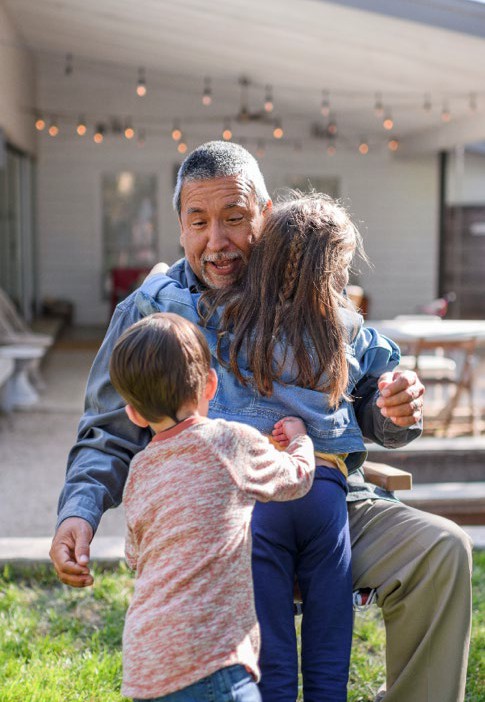 IRS documentation requirements
The IRS requires you include the following with your claim to prove you’ve paid your premium:

Date of premium payment
Medicare Part B account holder’s name Name of your insurance carrier (BCBS FEP)
The type of expense (Medicare Part B premium) Proof of payment documentation
14
Provide proof of premium payment
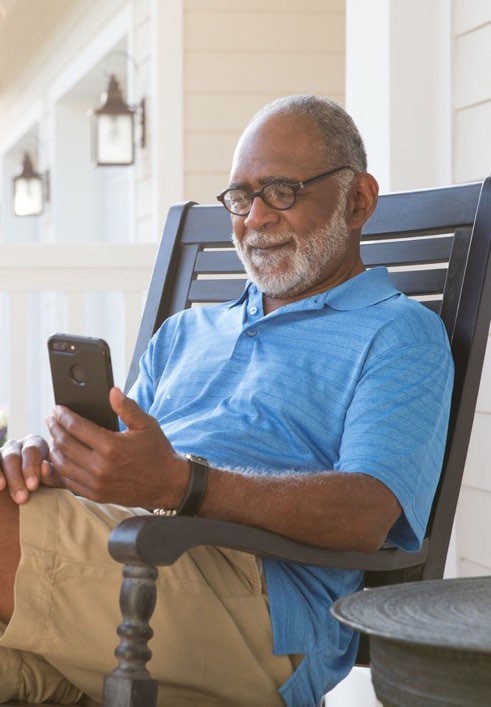 No matter how you submit your claim form, you must include documents that prove you have paid a Medicare Part B premium.
Examples include:
A Social Security Cost of Living Adjustment (COLA) statement
A canceled check*
A copy of your credit card statement*
A copy of your bank statement*
*If you submit a check, credit card statement or bank statement, you must also submit a Medicare Part B premium bill that matches the paid amount.
14
Pharmacy programs for active employees
Our traditional pharmacy program is designed to be a convenient way for members to get the prescriptions they need.
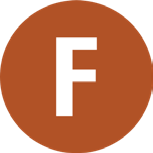 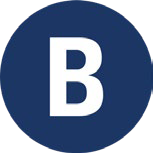 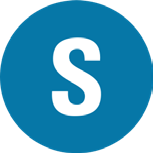 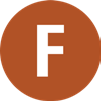 FEP Blue Focus
FEP Blue Basic FEP Blue Standard
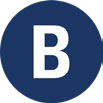 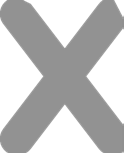 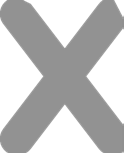 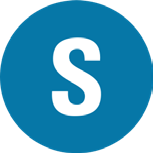 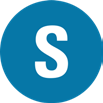 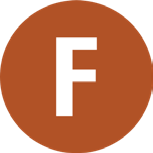 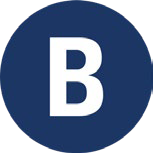 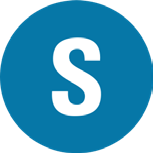 *Available if you have Medicare Part B primary.
For pharmacy benefits for members with Medicare, please visit fepblue.org/medicarerx.
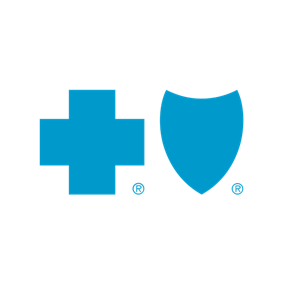 14
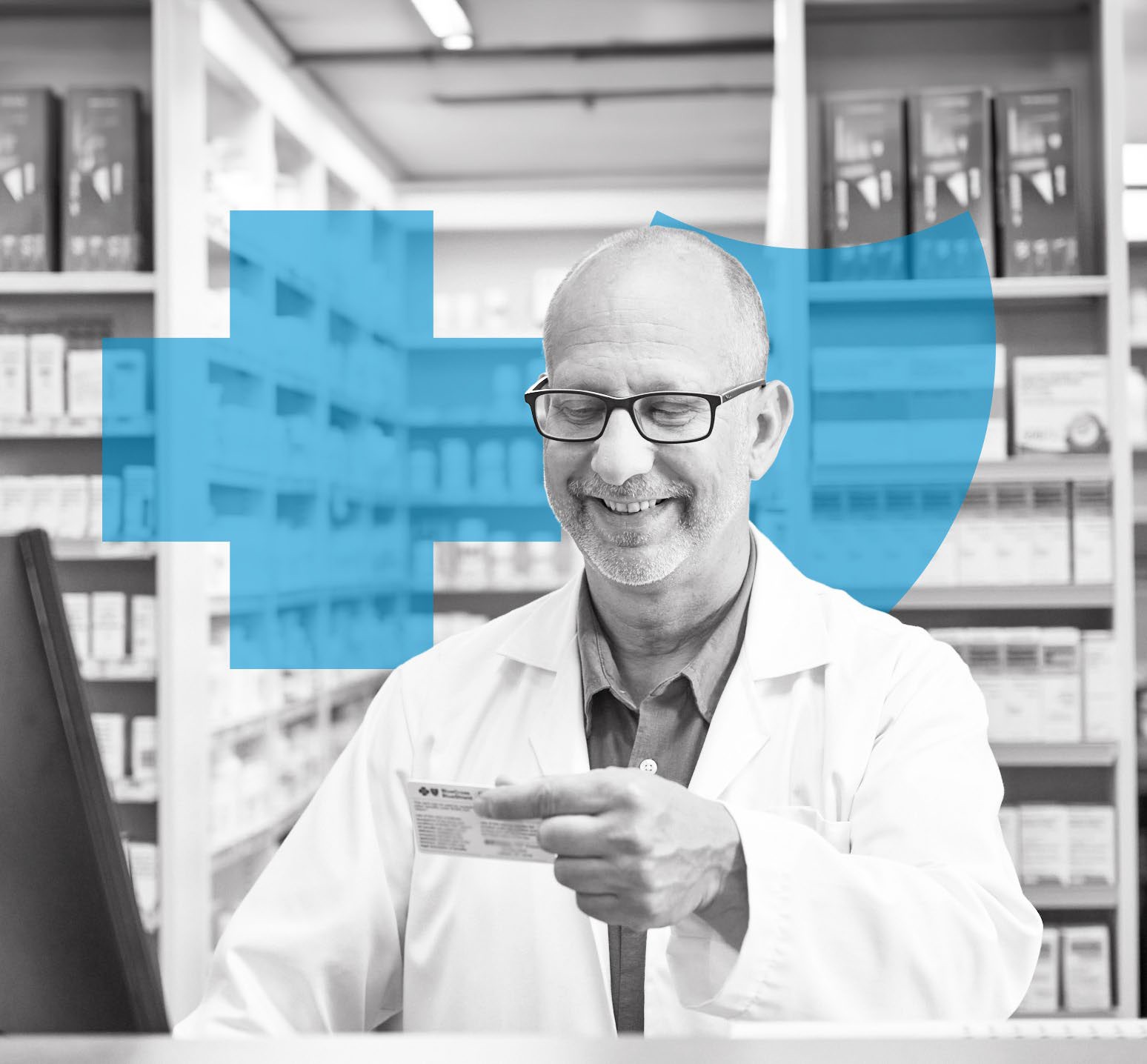 Get to know the FEP Medicare Prescription Drug Program
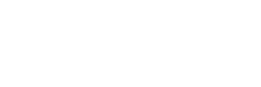 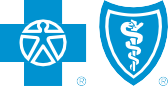 fepblue.org
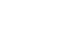 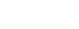 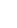 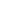 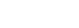 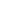 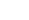 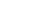 What is the FEP Medicare Prescription Drug Program?
The FEP Medicare Prescription Drug Program, or MPDP,
is a prescription drug benefit exclusively for Blue Cross and Blue Shield Federal Employee Program (FEP) members with Medicare. It’s part of your Blue Cross and Blue Shield Service Benefit Plan coverage.
22
Eligibility
You are eligible for MPDP if you are:

An FEP member
Eligible for Medicare Part A
A resident of the U.S. or a U.S. territory
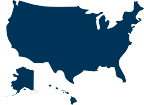 22
Features of MPDP
With MPDP, you:
Continue to receive the same FEP health plan benefits you’re used to
Have additional approved prescription drugs than the traditional FEP pharmacy benefit Get lower out-of-pocket costs for higher-cost drugs
Have a $2,000 cap on the amount you pay out-of-pocket on prescriptions annually Don’t pay a separate FEP premium for your prescription drug coverage

Depending on your income level, you may need to pay an Income-Related Monthly Adjustment Amount (IRMAA) to Social Security. Learn more at medicare.gov.
22
Drug tiers
MPDP has four drug tiers:
1
Tier 1:
Generics
2
Tier 2: Preferred brand name
3
Tier 3: Non-preferred brand name
4
Tier 4: Specialty drugs
22
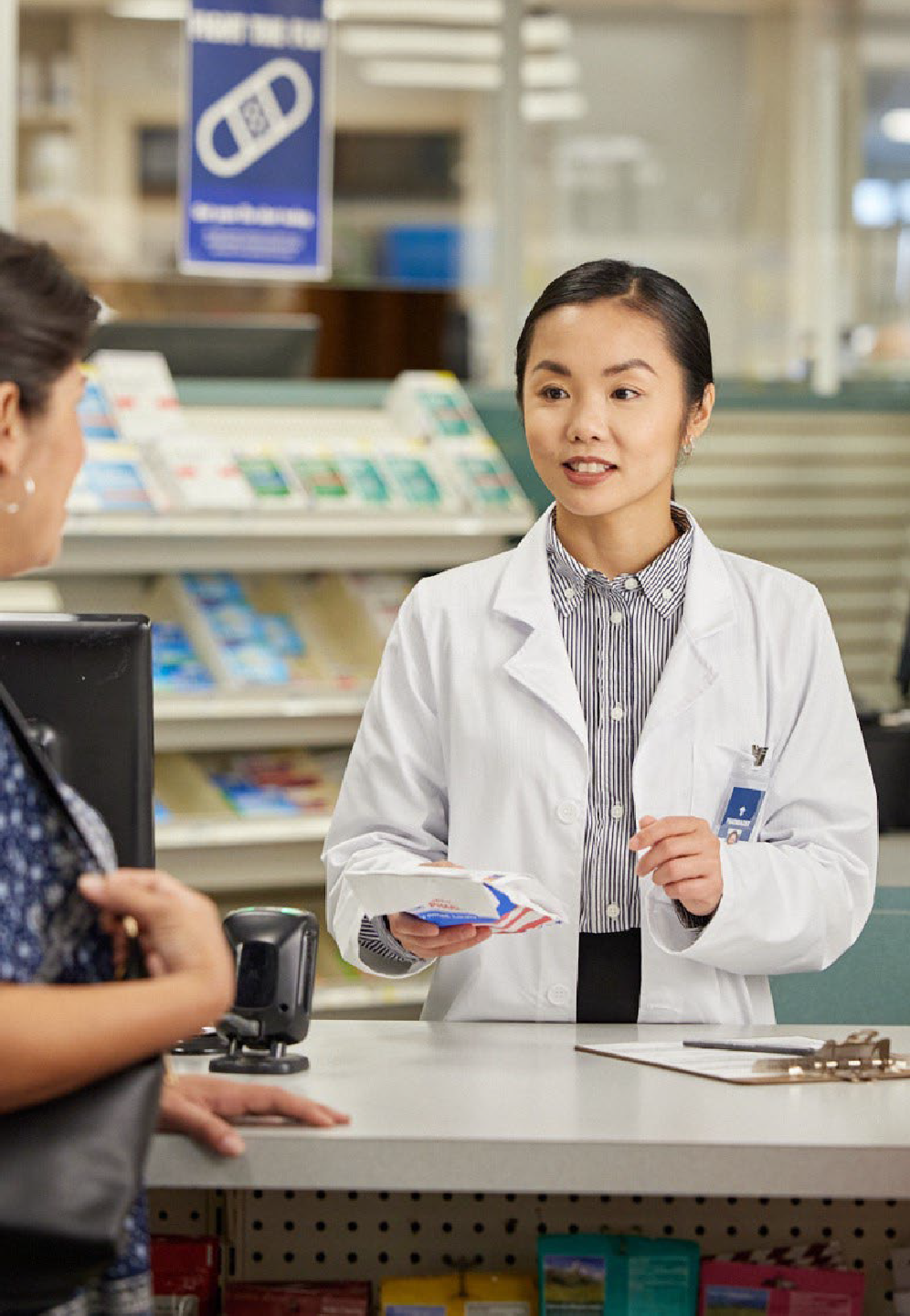 How to get your prescriptions
You can order prescription refills at one of our 65,000+ in-network retail pharmacies or through the FEP Mail Service Pharmacy Program
(FEP Blue BasicTM and FEP Blue StandardTM only).
This is a larger network than the traditional FEP pharmacy benefit.
22
What about specialty drugs?
Specialty drugs are tier 4 drugs with MPDP. Depending on how the drug is dispensed, you can buy specialty drugs via retail pharmacies or mail service.
22
What you’ll pay
MPDP is included as part of your current FEP premium. You will pay your FEP premium plus your Medicare Part B premium if you have Part B.
22
What is an IRMAA?
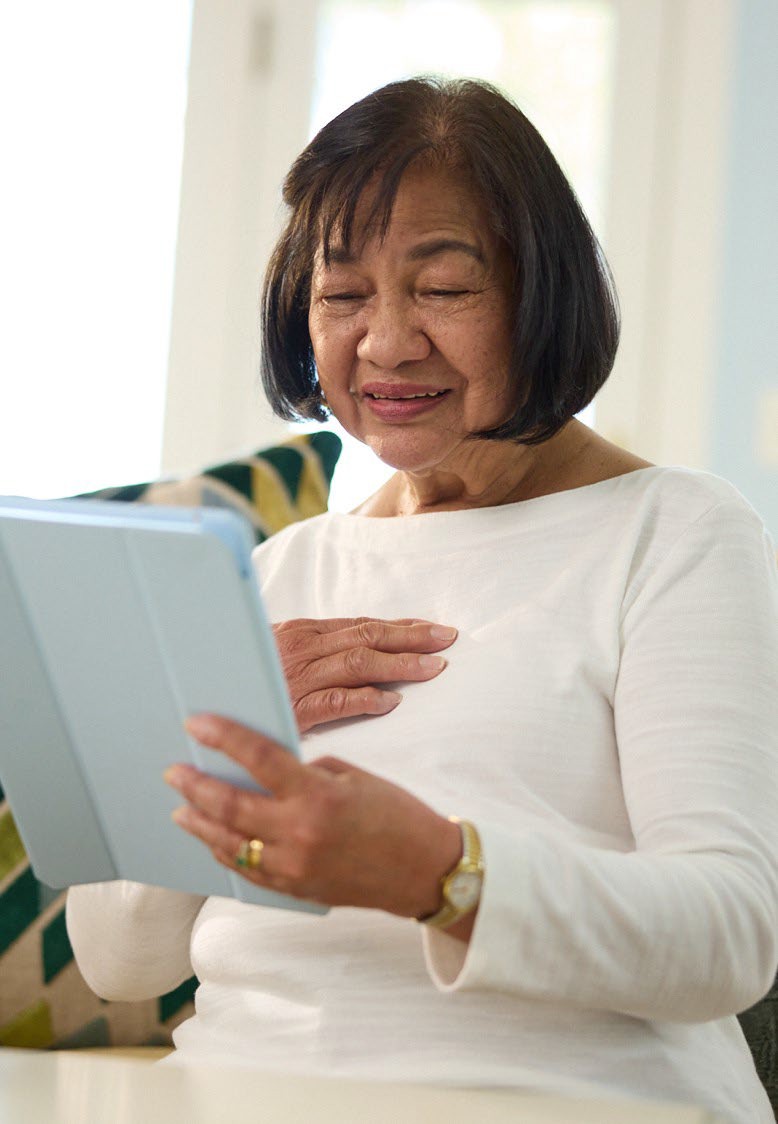 If you are above a certain income level, you will pay an Income Related Monthly
Adjustment Amount (IRMAA). Your IRMAA is a cost that’s added to your monthly Medicare Part B and Part D premiums based on your annual income.
Most FEP members will not reach the threshold to pay an IRMAA.
To learn more, visit medicare.gov.
22
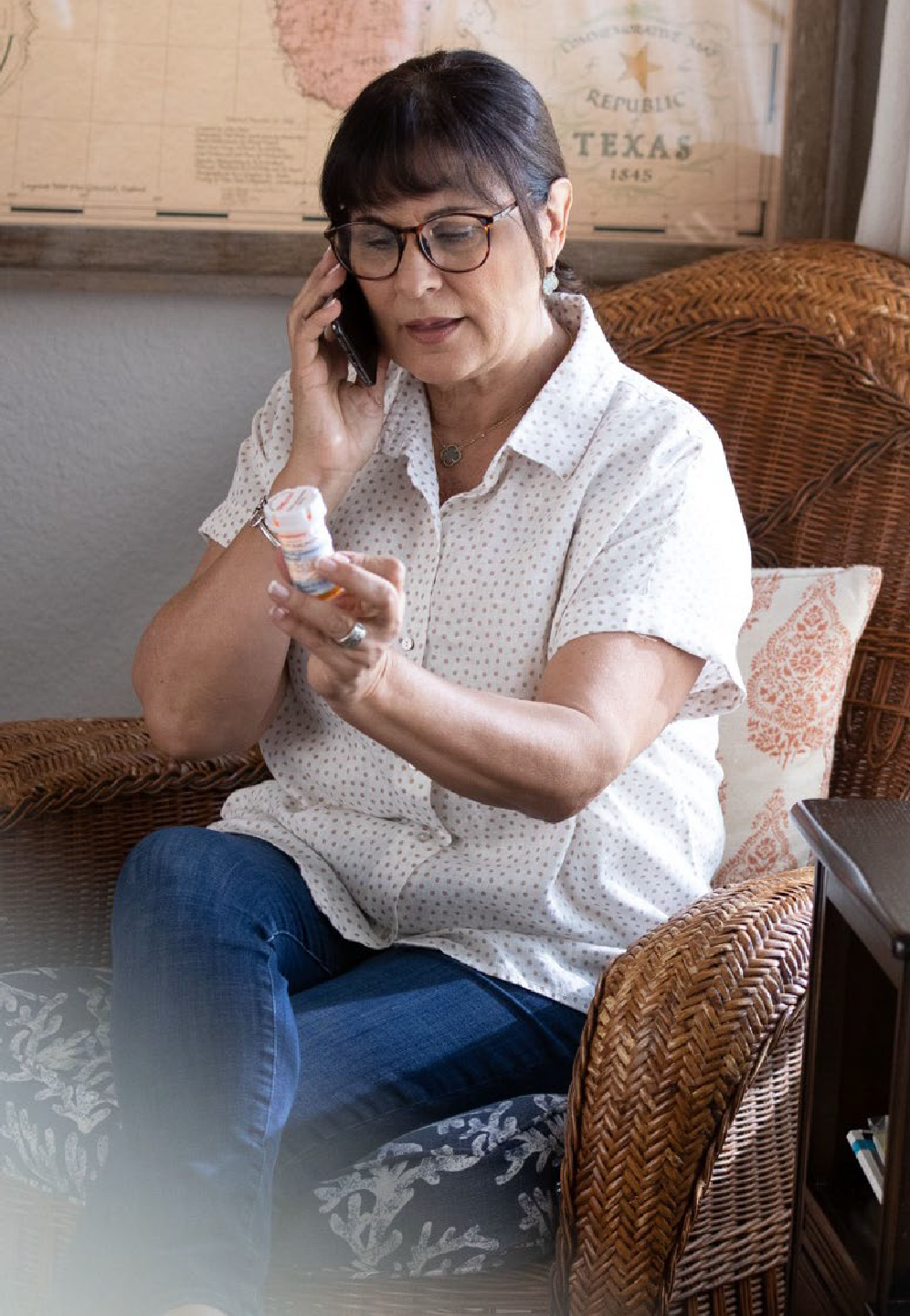 Know if your drug is covered and what it costs
You can use the FEP Prescription Drug Cost Tool to look up your specific drugs and how much they will cost. You can also compare the costs to your current FEP prescription drug benefits.

To use the Drug Cost Tool or to download the full formulary for your plan, visit fepblue.org/medicarerx.
22
See your current prescription drug costs
If you’re a member and logged in to MyBlue®, you can access a personalized drug cost tool that shows you the cost of your current prescription drugs for your specific plan. Get started at fepblue.org/myblue.
22
What is an out-of-pocket maximum?
An out-of-pocket maximum is a cap (or maximum) on the amount you’ll pay for your health care costs. In the case of MPDP, it’s a cap on the amount you’ll pay for prescription drugs for the year. Once you reach the maximum for the year, you pay nothing out-of-pocket for your prescriptions for the rest of the year.
22
What about my overall medical out-of-pocket maximum?
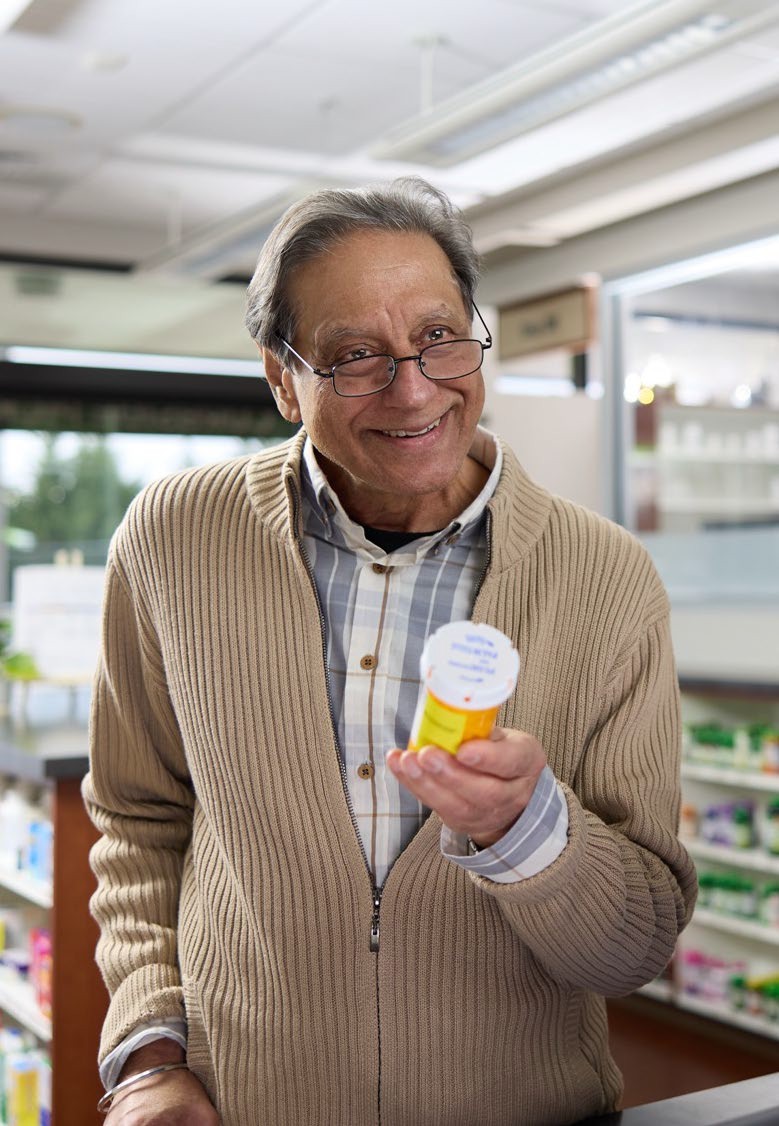 If you’re a member enrolled in the Federal Employees Health Benefits (FEHB) Program, your pharmacy
out-of-pocket maximum will not count toward your overall out-of-pocket maximum.
If you're a Postal Service Health Benefits (PSHB) Program member, your prescription drug out-of-pocket maximum counts toward your overall medical
out-of-pocket maximum.
Since you have Medicare, we waive your medical
out-of-pocket costs, so unless something were to happen where you exhaust your Medicare hospital benefits,
you wouldn’t pay medical out-of-pocket costs anyway.
22
Annual pharmacy out-of-pocket maximum
$2,000 per member
22
Medication Therapy Management (MTM) Program
If you have complex prescription drug needs, this program is available to you to get support from a pharmacist. They’ll help ensure you get the most out of your current drug therapy.
22
Learn more
To learn more about the FEP Medicare Prescription Drug Program, call
1-888-338-7737 (TTY: 711).
Or visit fepblue.org/medicarerx to access more details.
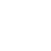 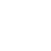 22
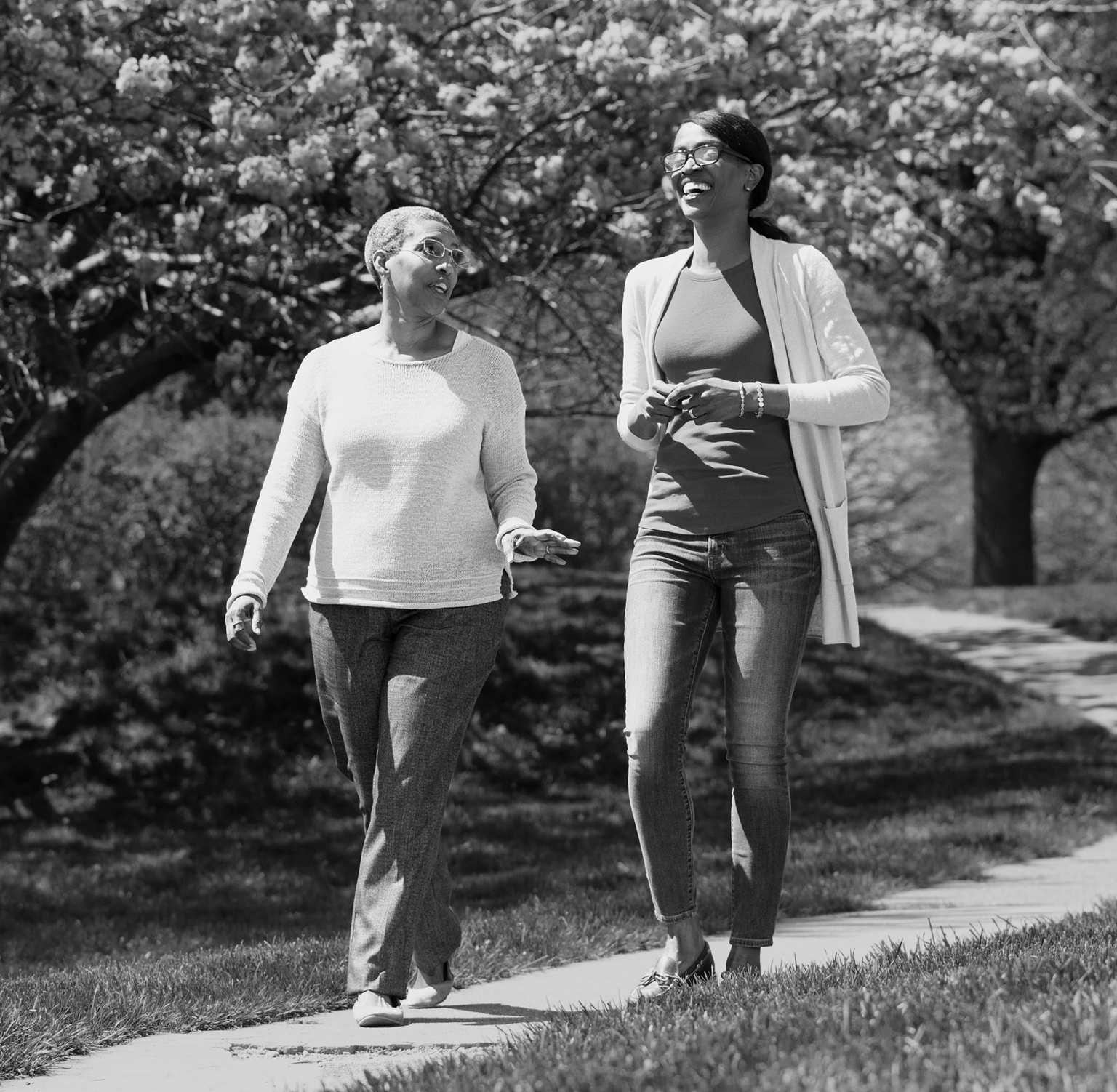 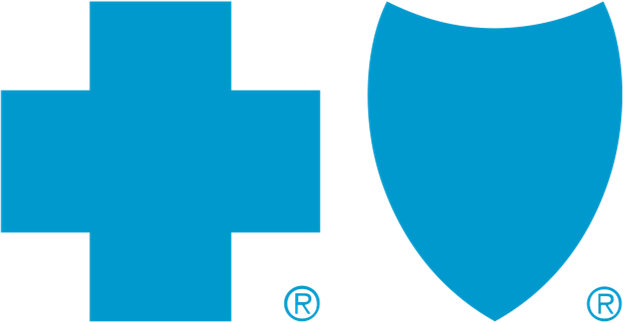 Wellness programs and tools
Who’s eligible
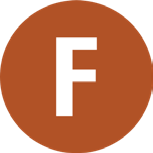 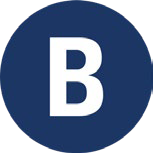 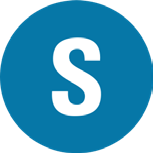 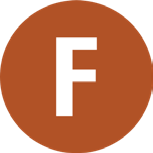 FEP Blue Focus

FEP Blue Basic

FEP Blue Standard
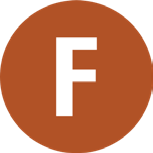 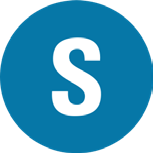 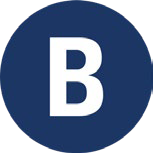 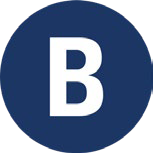 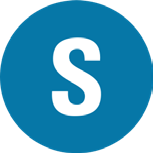 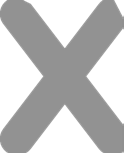 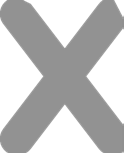 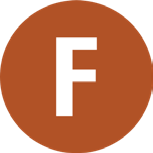 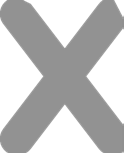 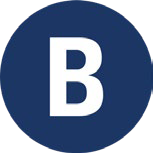 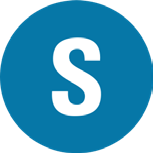 You must be the contract holder or spouse, 18 or older, to earn incentive rewards.
*FEP Blue Focus members can participate in these programs without earning the reward dollars.
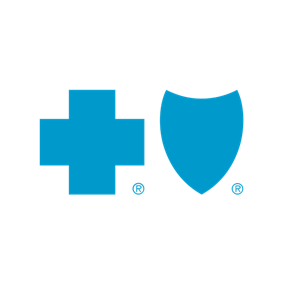 38
Spending your rewards dollars
Your MyBlue® Wellness Card is a debit card that you can use to pay for qualified medical expenses and select items through the Blue365® Discount Program. You’ll receive your card the first time you complete an eligible activity.


Extra rewards dollars you earn will be automatically added to your card. They don’t expire as long as you stay a member of FEP.
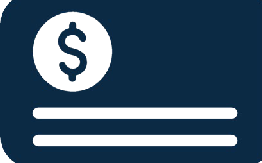 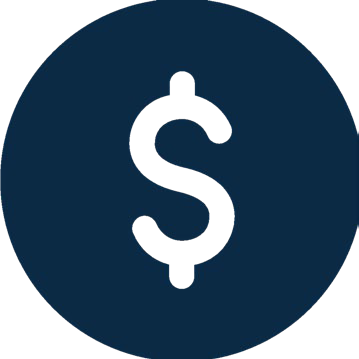 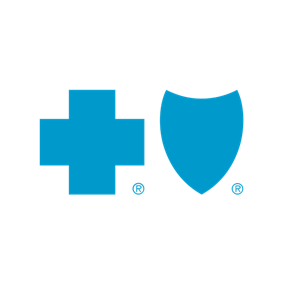 38
Use on qualified medical expenses
Eye exams and eyewear
Prescription drugs
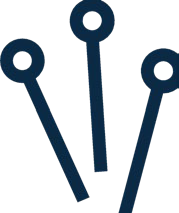 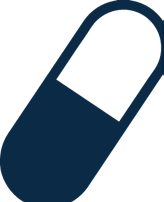 Acupuncture
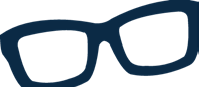 Dental treatments
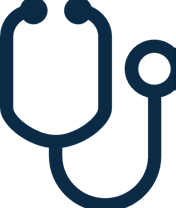 Doctor’s office copays
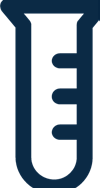 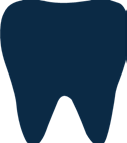 Lab fees
Visit irs.gov/publications/p502 to see a full list.
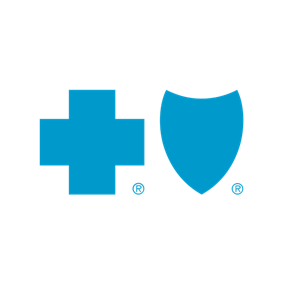 38
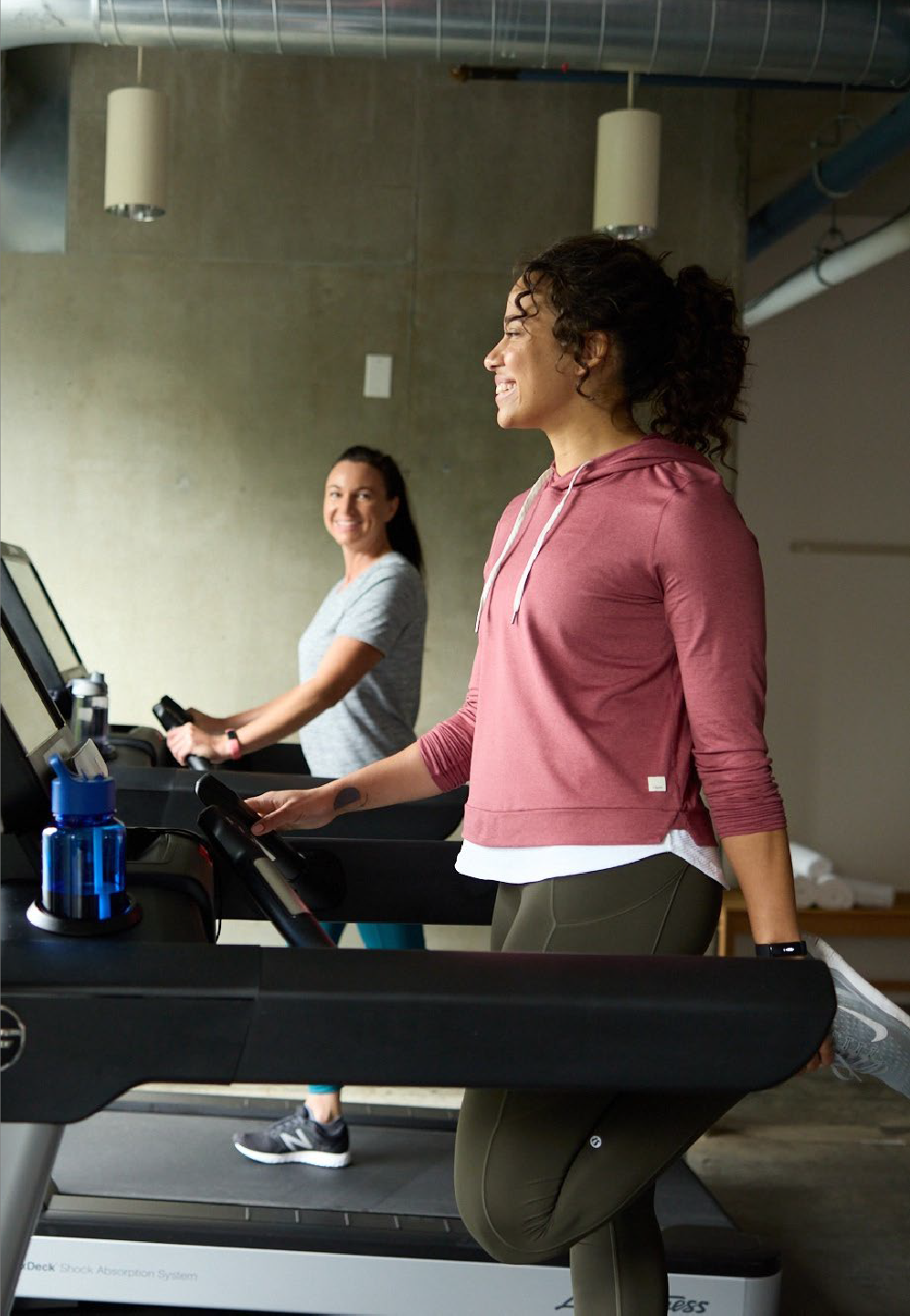 Use on non-qualified medical expenses
You can use up to $150 each year on select items available via the Blue365 Discount Program, such as:
Personal care products
Gym discounts
Fitness apparel
And more
Meal plans and subscriptions
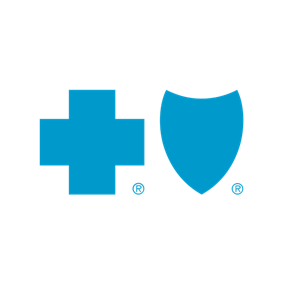 38
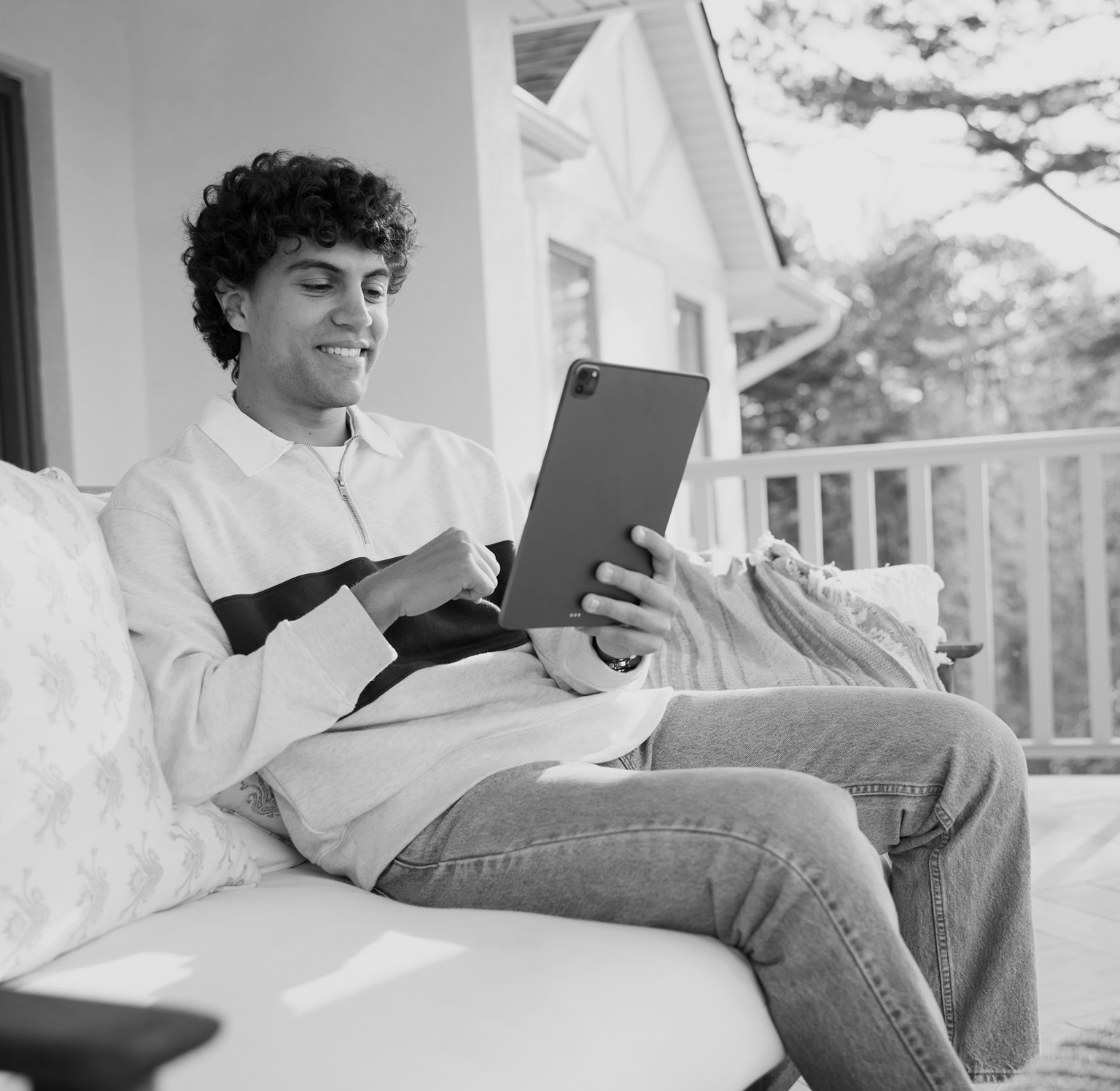 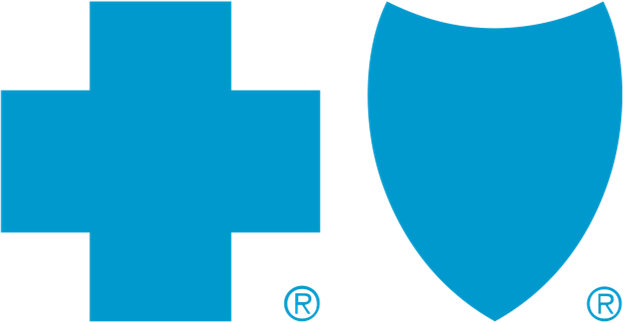 Tools and resources
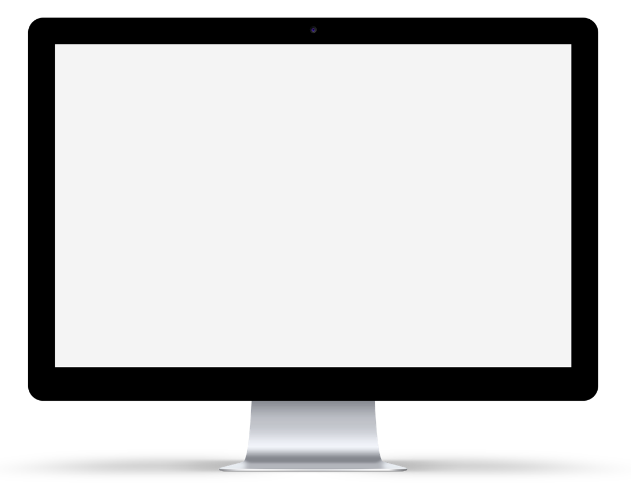 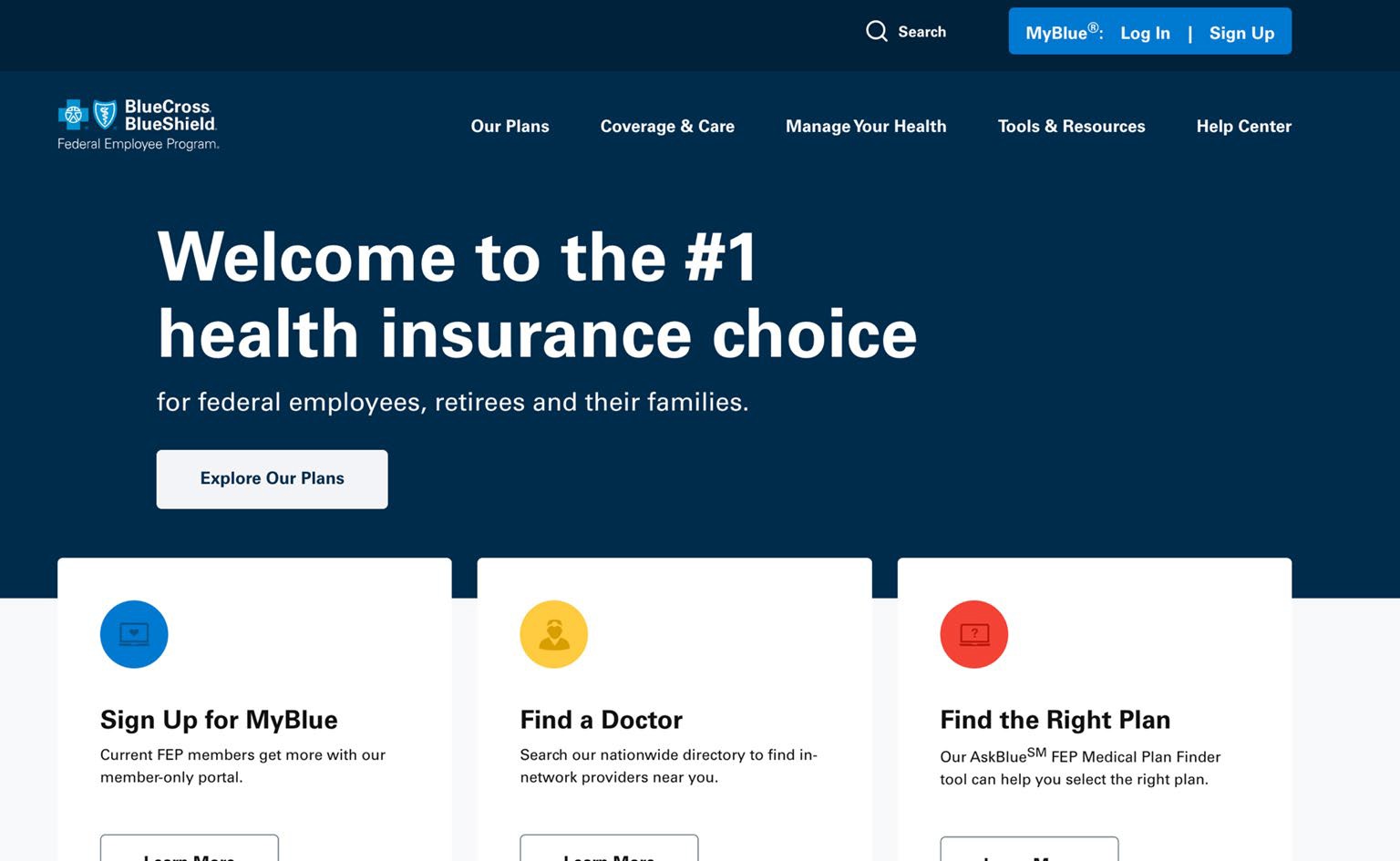 Visit fepblue.org
fepblue.org is our public website where you can learn about everything FEP has to offer.
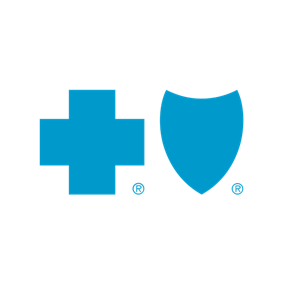 43
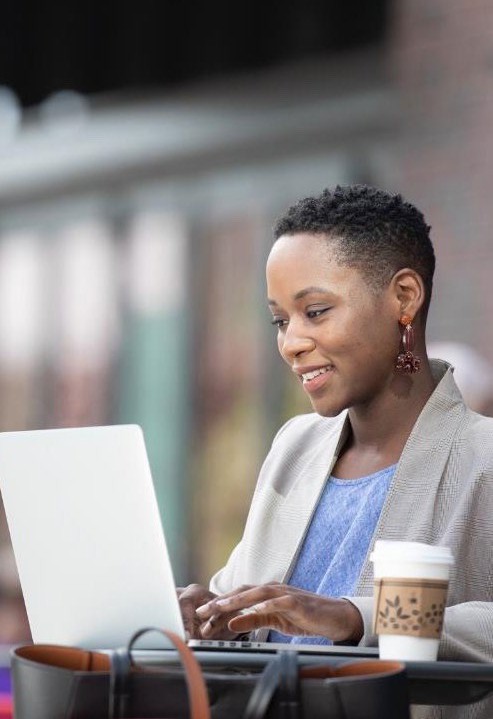 Get more with MyBlue®
MyBlue is our member-only site
that gives you access to helpful tools and resources, such as a financial dashboard, wellness incentives, digital member ID cards and more.
Visit fepblue.org/signup to get started.
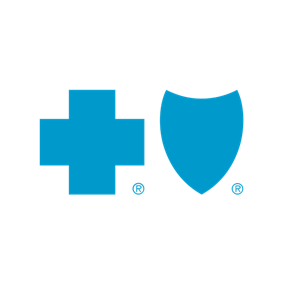 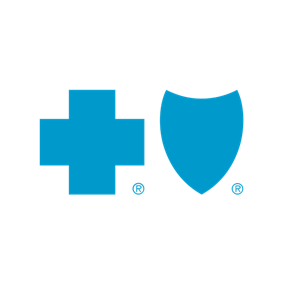 43
Keep up with your benefits on the go
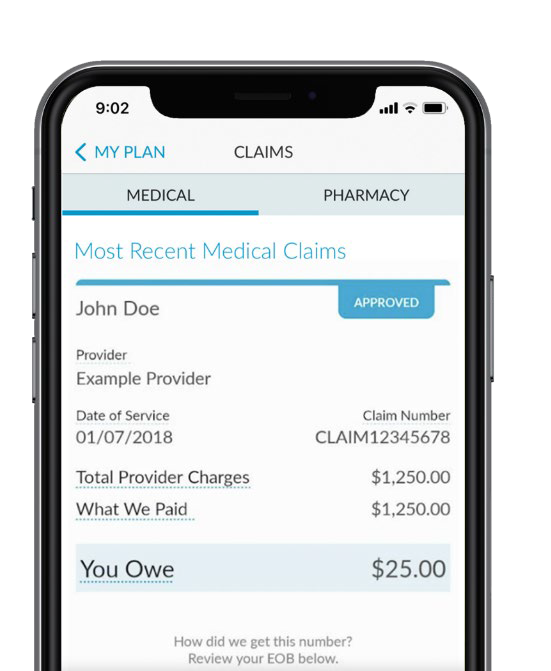 With the fepblue app, you have access to your benefits in the palm of your hand.
Keep track of out-of-pocket costs Find Preferred providers

Use your digital member ID card

Access the 24/7 Nurse Line and Teladoc Health
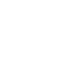 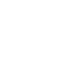 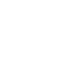 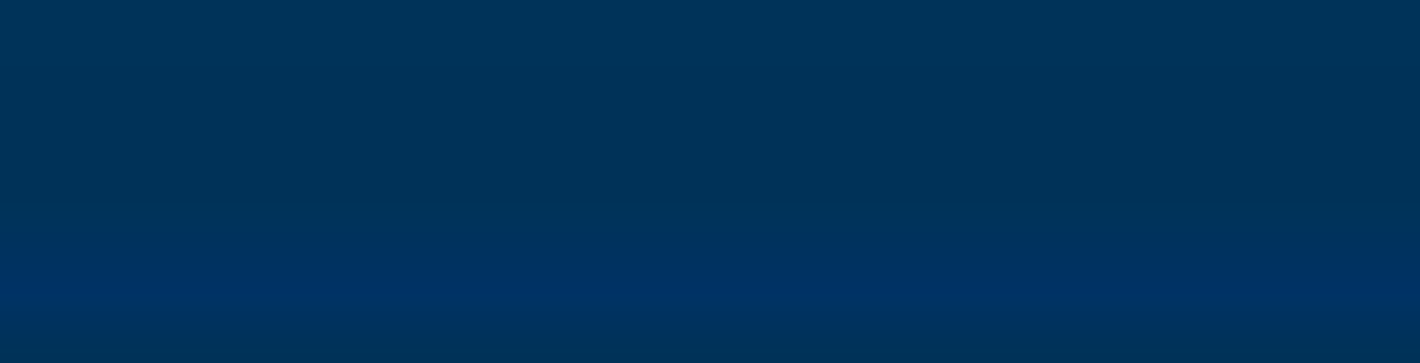 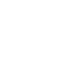 You must have a MyBlue® account to access most of the app’s features. Visit the App Store® or
Google Play	to download the fepblue app today.
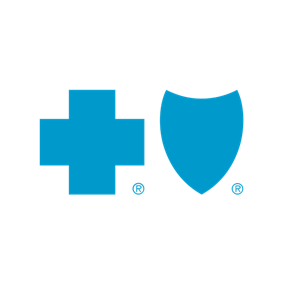 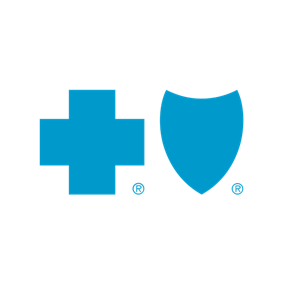 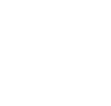 45
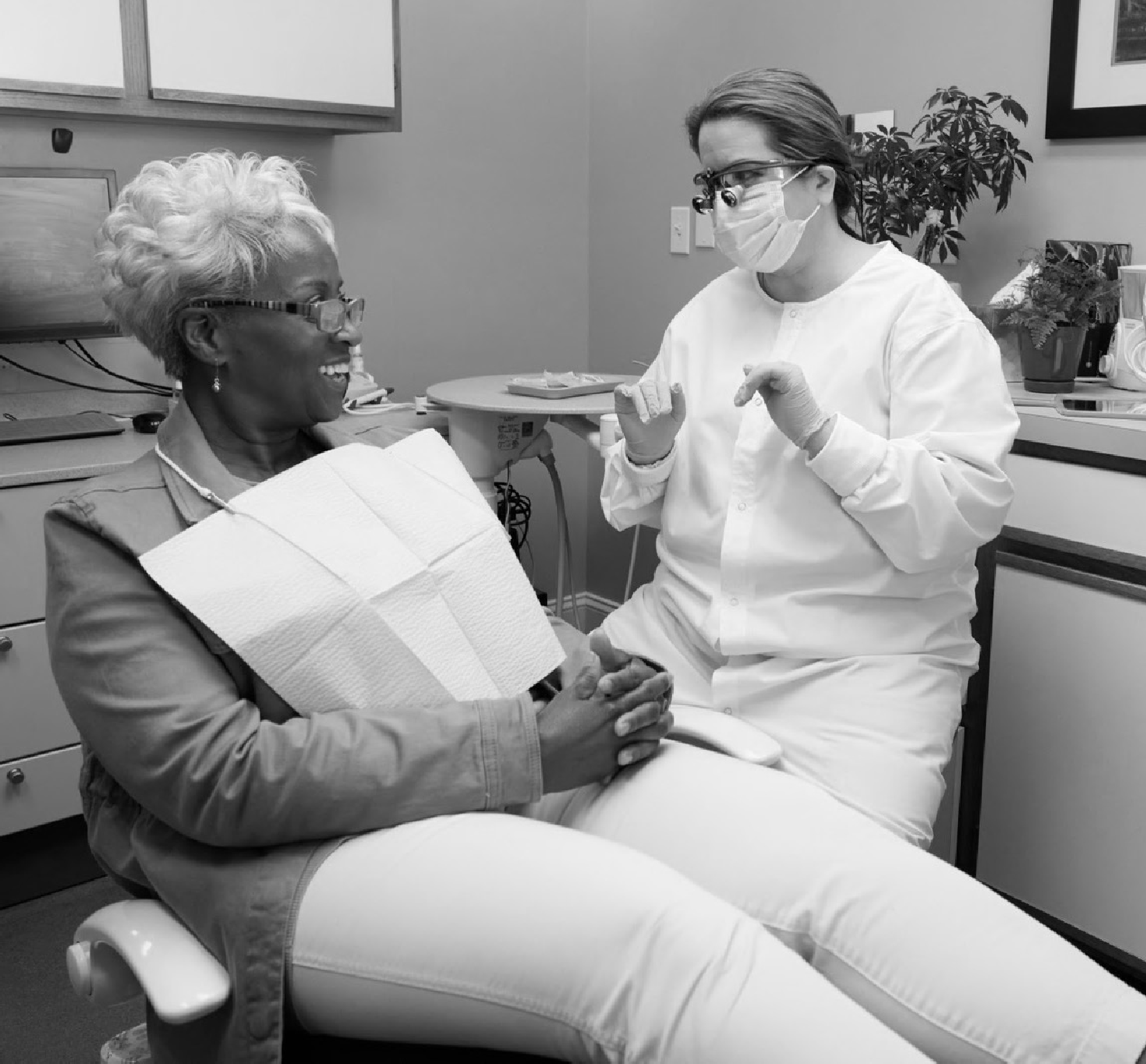 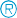 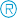 BCBS FEP
Dental benefits
Benefits that make you smile
Fully-covered, in-network preventive care, exams, X-rays and up to three dental cleanings a year


No deductible for in-network services


Benefits start right away— there’s no waiting period for in-network coverage
An unlimited annual benefit
for covered in-network services under High Option


Worldwide coverage with all overseas services at the in-network benefit level


Access to 100+ health and wellness discounts with Blue365®
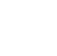 47
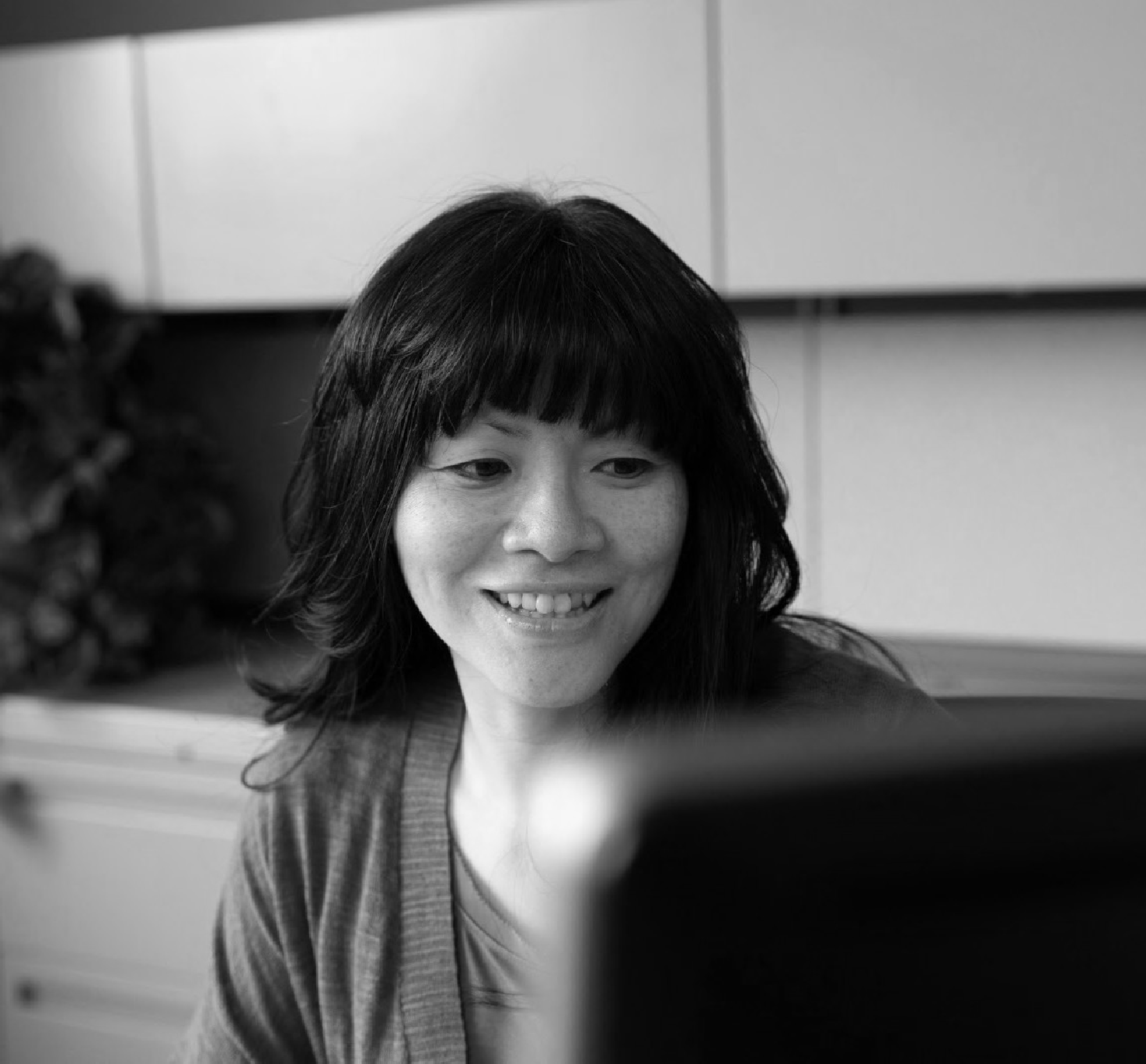 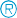 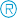 2025
premiums
Find your BCBS FEP Dental premium
Premiums are based on where you live. To find yours, check the rating area for your state or ZIP Code and then match it to the appropriate rating area and enrollment type. You can find your rating area by visiting opm.gov.
49
2025 High Option premiums
49
2025 Standard Option premiums
49
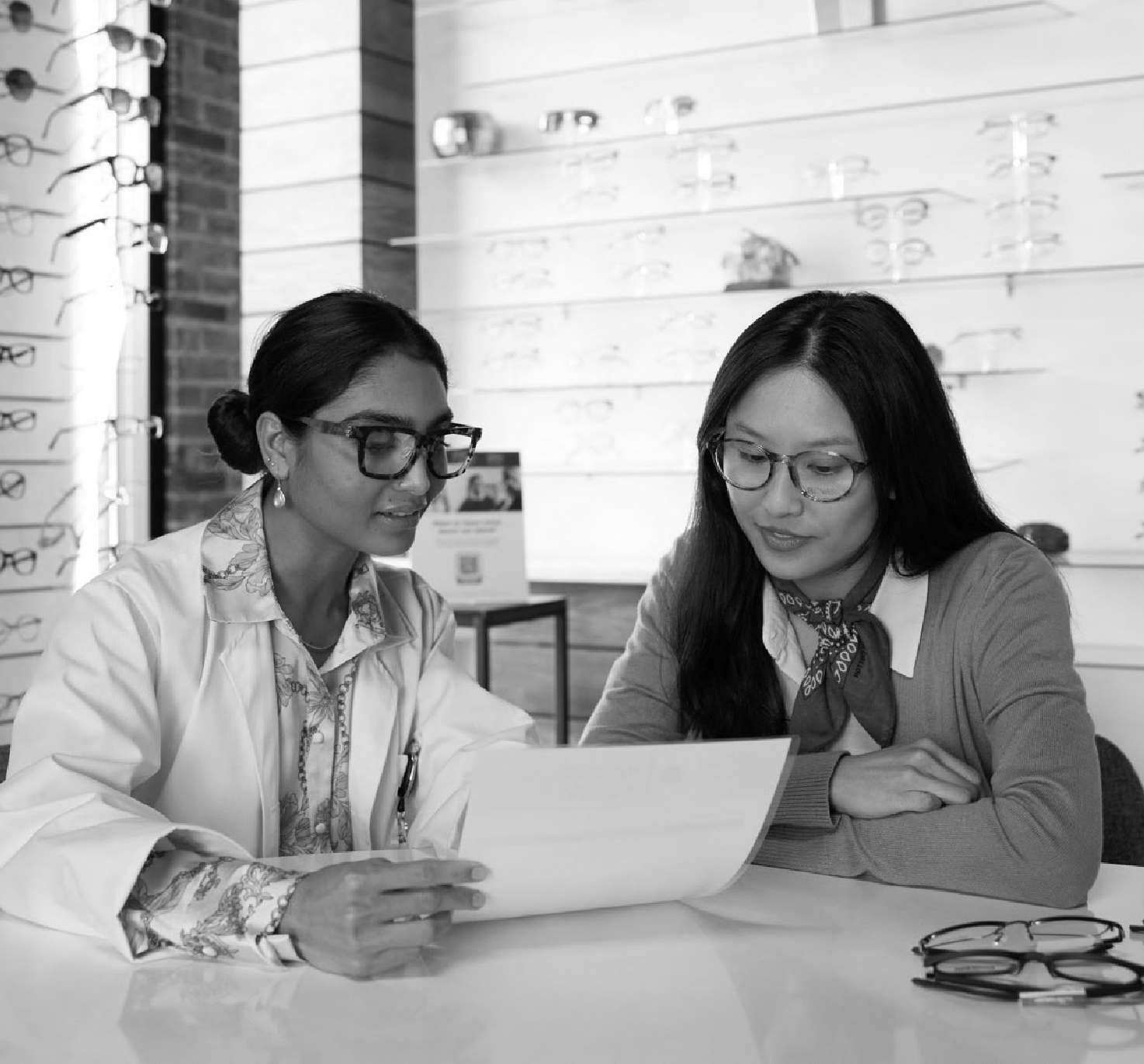 BCBS FEP
Vision benefits
BCBS FEP Vision benefits
1Two vision care exams per year for children 13 and under.
2Retail locations and online providers are not required to provide this discount.
53
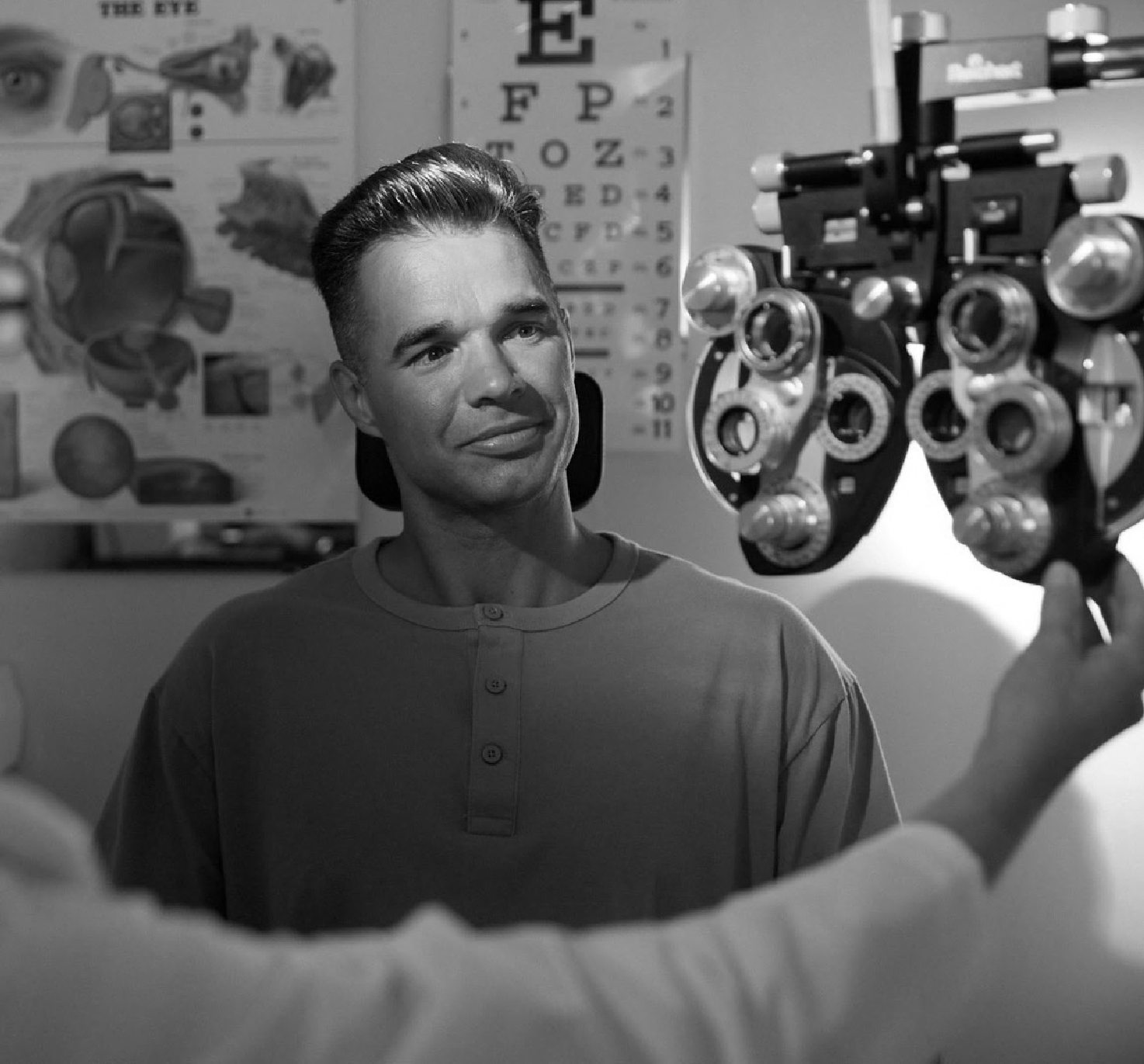 2025
premiums
54
2025 BCBS FEP Vision premiums
55
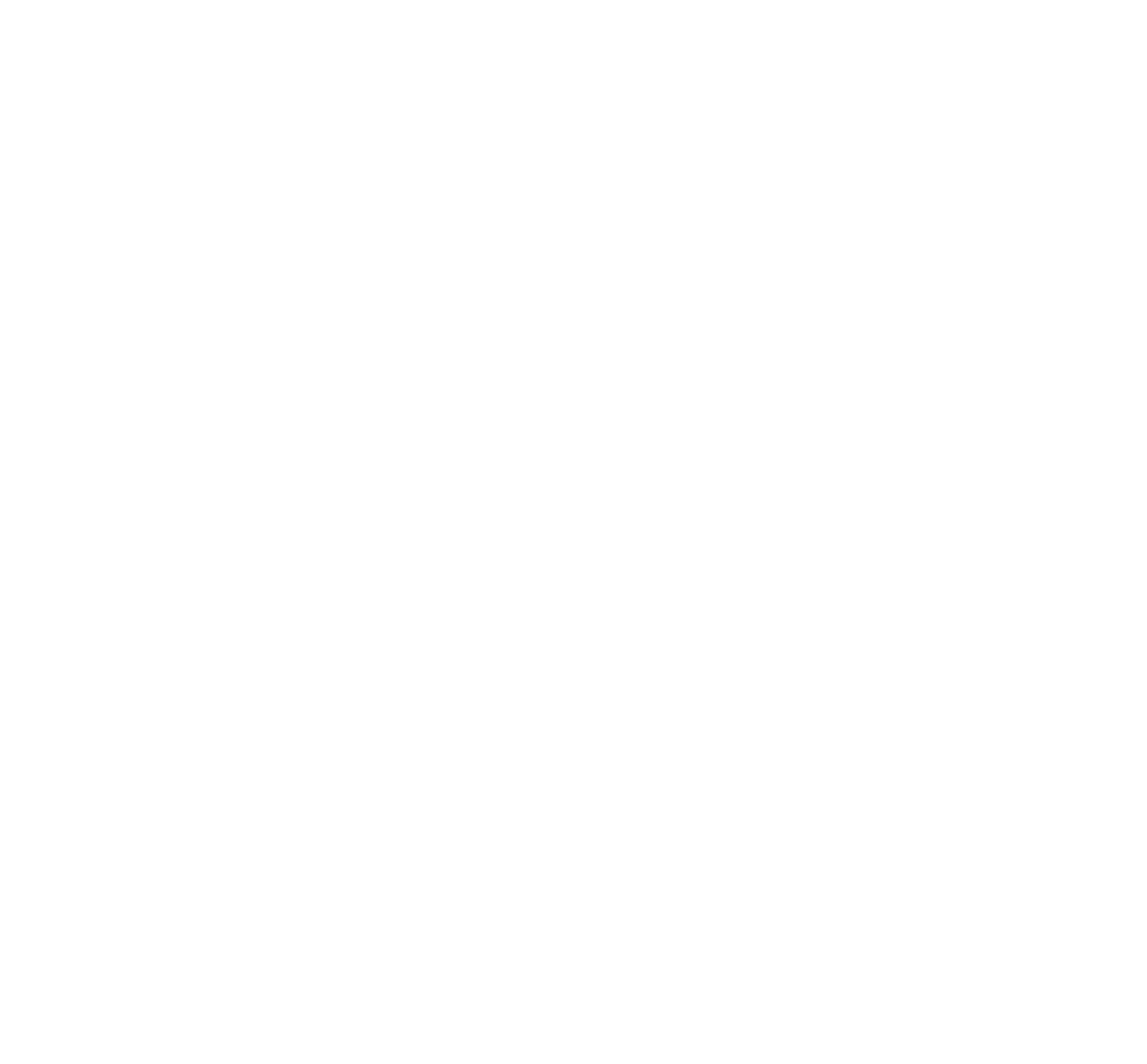 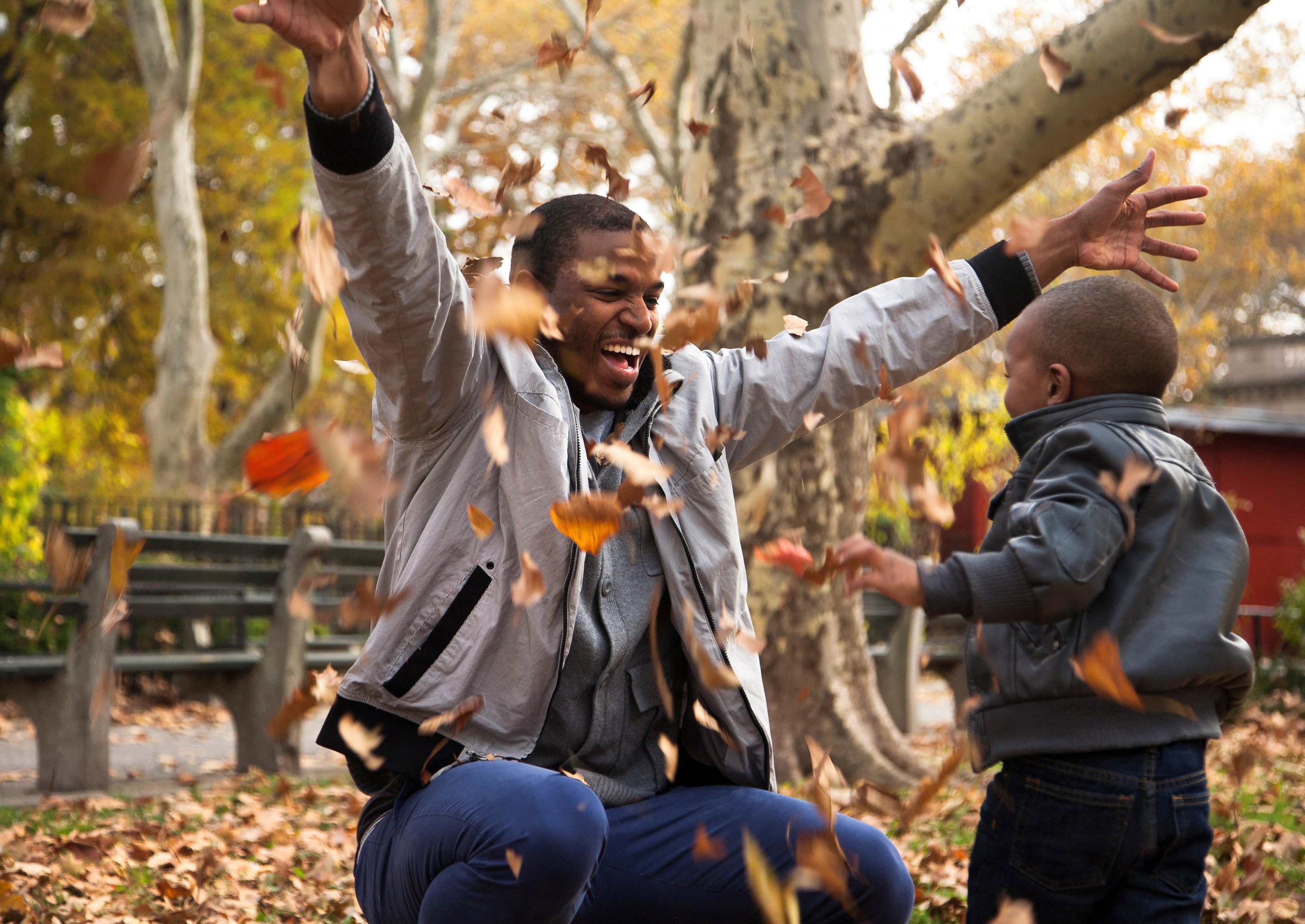 The CareFirst Difference
Federal Employee Health Benefits Program

Postal Service Health Benefits Program
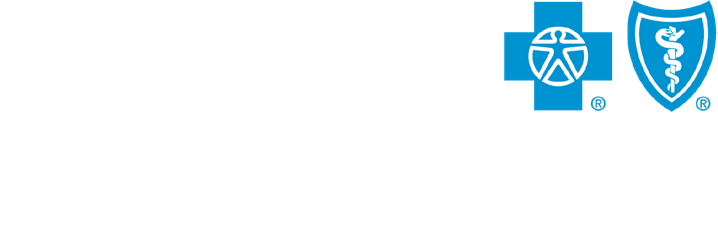 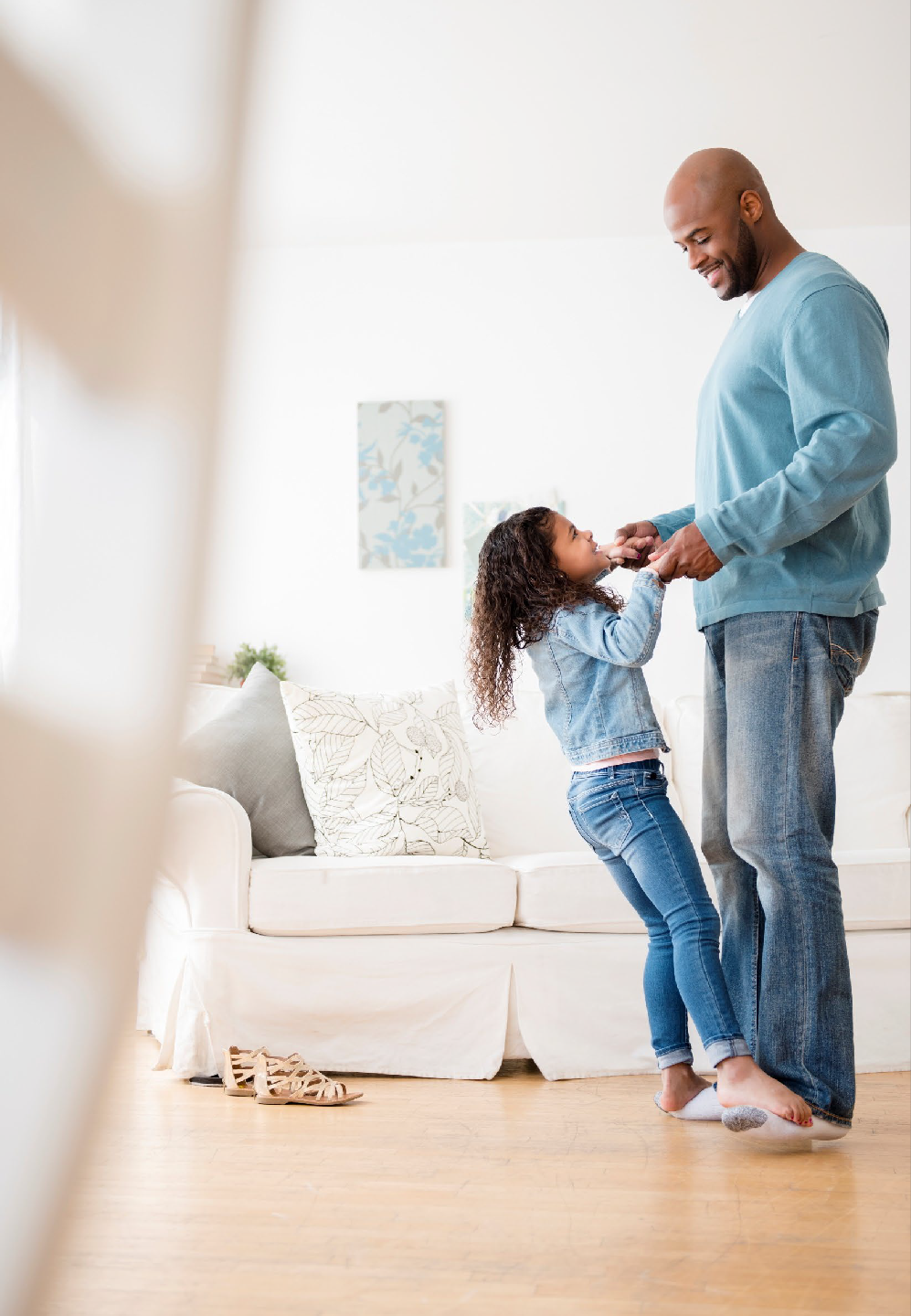 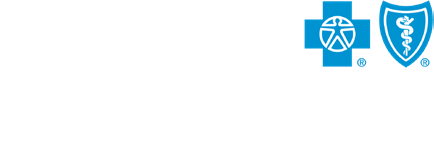 CareFirst Difference
1 IN 2 AMERICANS are
covered by Blue regionally

99% of physicians are in- network regionally

100% of hospitals are in- network regionally

97% of claims are paid in- network regionally
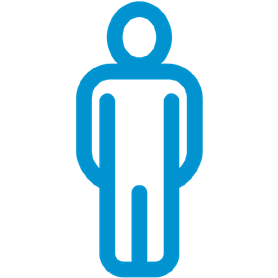 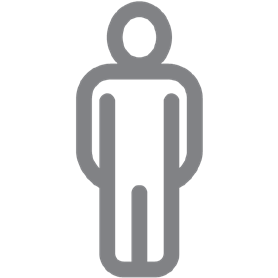 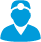 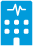 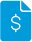 57
Our Product Options
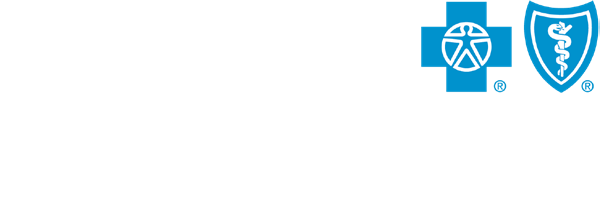 BlueChoice Advantage HDHP (HSA/HRA
compatible)
Standard BlueChoice
Blue Value Plus
PSHBP does NOT have Standard BlueChoice as a plan option.
58
What’s New for 2025 ?
BlueChoice Advantage High Deductible Health Plan
Out-of-Pocket Maximum is changing to $5,500 for Self Only and
$11,000 for Self + one and Self and Family
Deductible changes to $1,650 for Self Only and $3,300 for Self + 	one and Self and Family
Standard BlueChoice Option
Out of Pocket Maximum is changing to $5,500 for Self Only and
$11,000 for Self + one and Self and Family
Updated Copays for:
Primary Care Physician (PCP) - $25
Specialist Copay - $50
Prescription Drug copays for a 34-day supply:
Tier 1 - $10
Tier 2 - $75
Tier 3 - $125
Tier 4 - $125
Tier 5 - $175
Blue Value Plus
Out-of-Pocket Maximum is changing to $6,500 for Self Only and
$13,000 for Self + one and Self and Family
CareFirst BlueCross BlueShield
Proprietary and Confidential	59
FEHBP Monthly Premiums
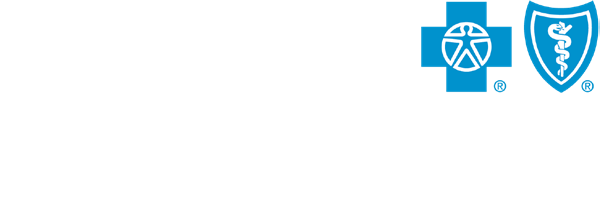 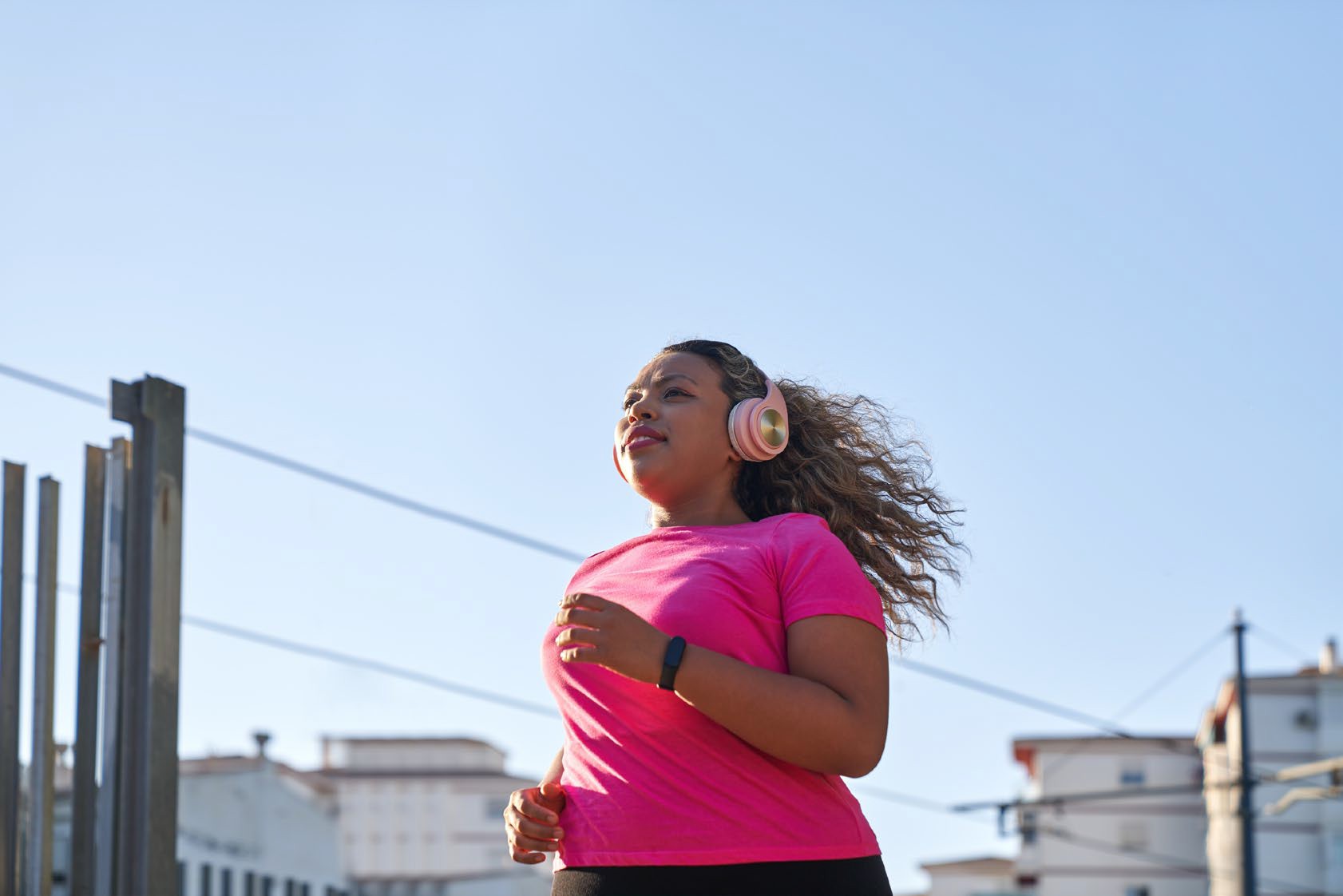 Self Only (B61): $187.07
Self + One (B63): $374.15
Self & Family (B62): $444.49
BlueChoice Advantage HDHP (HSA/HRA
compatible)
Self Only (B64): $193.76
Self + One (B66): $387.52
Self & Family (B65): $460.36
Blue Value Plus
Self Only (2G4): $525.31
Self + One (2G6): $933.97
Self & Family (2G5): $1235.13
Standard BlueChoice
60
PSHBP Monthly Premiums
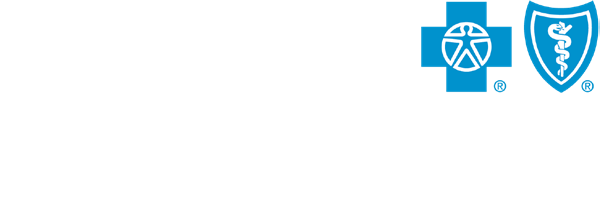 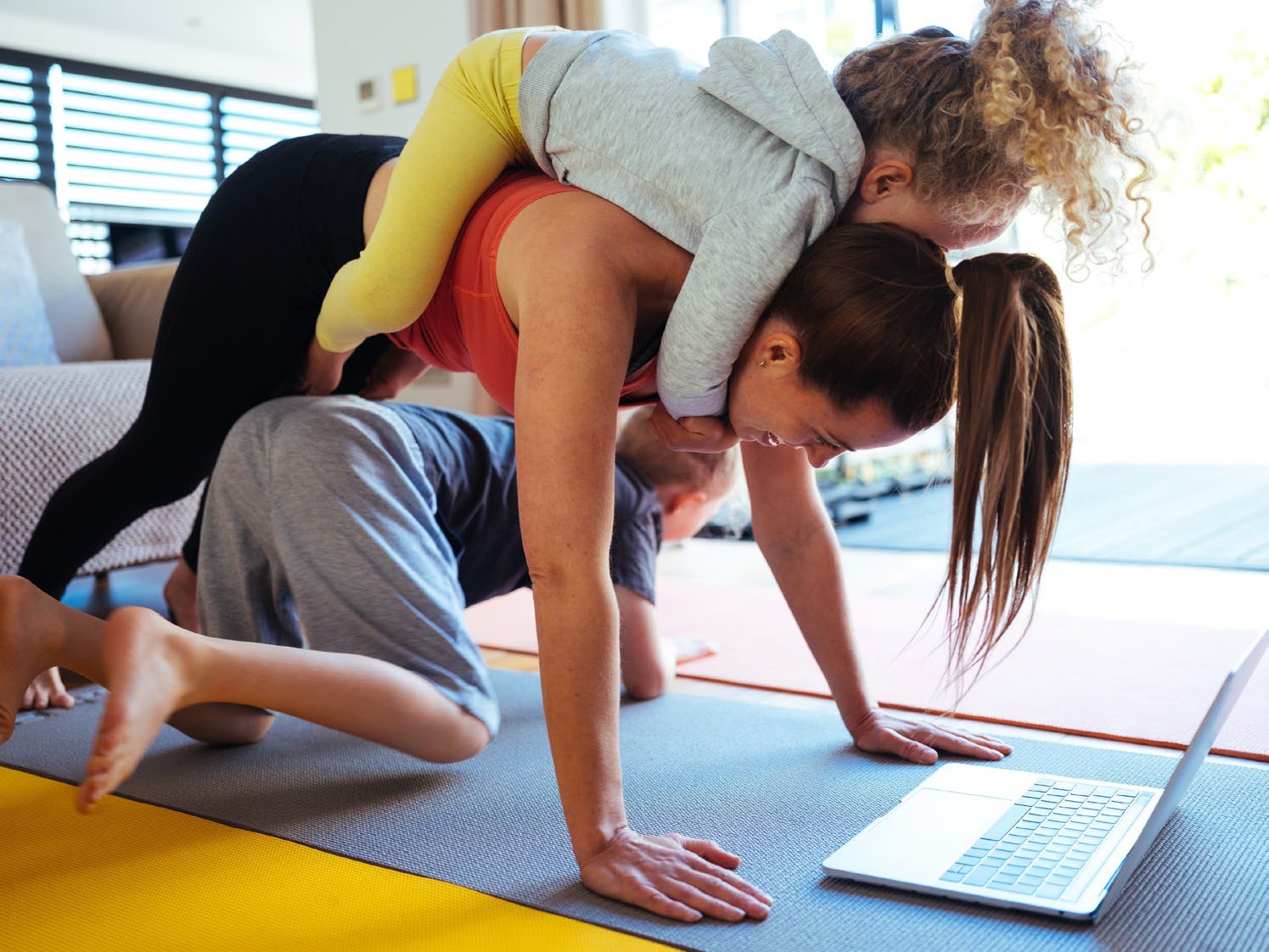 Self Only (K4A): $181.63
Self + One (K4B): $363.25
Self & Family (K4C): $431.54
BlueChoice Advantage HDHP (HSA/HRA
compatible)
Self Only (K4D): $193.76
Self + One (K4E): $387.52
Self & Family (K4F): $460.36
Blue Value Plus
60